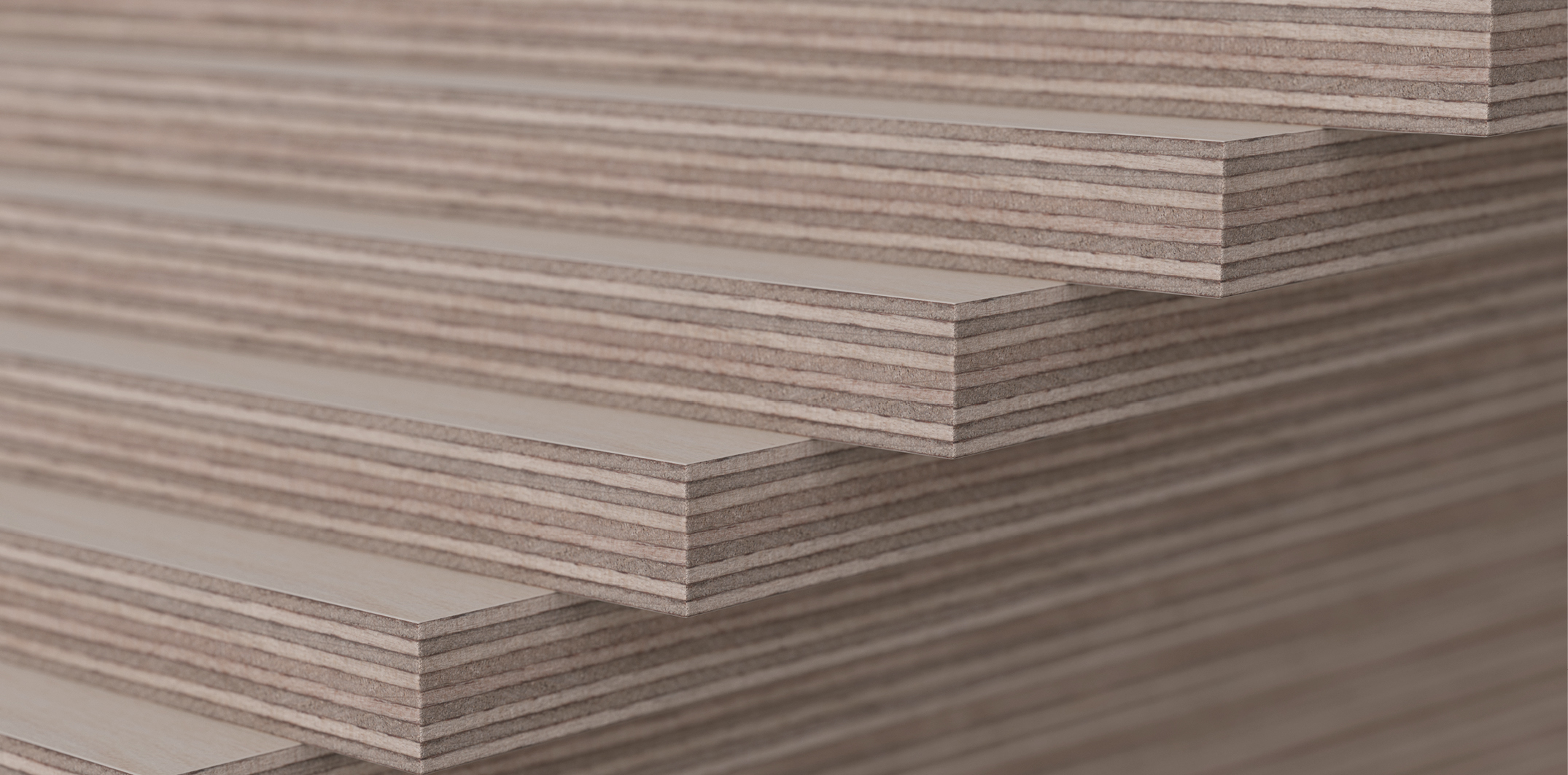 Teollinen puurakentaminen
Opetusmateriaalia teollisen puurakentamisen koulutukseen
2022
Aineiston käyttö
Aineiston alkuperä
Teollisen puurakentamisen oppimateriaali on tuotettu 2021-2022 Puuinfo Oy:n johtamassa hankkeessa, jossa mukana myös: 
Ammattiopisto Lappia,
TTS-Työtehoseura,
Kaakkois-Suomen ammattikorkeakoulu,
Metropolia ammattikorkeakoulu,
Jyväskylän ammattikorkeakoulu,
Tampereen yliopisto sekä
Puutuoteteollisuus ry.
Hanketta on rahoittanut ympäristöministeriö.
Aineisto on tarkoitettu käyttöön teollisen puurakentamisen koulutuksessa ja opiskelussa mahdollisimman laajasti.

Aineistolla on Nimeä-JaaSamoin (CC BY-SA) -lisenssi, joka edellyttää, että aineistoa käytettäessä tekijä mainitaan asianmukaisesti ja johdannaisteoksia saa levittää vain samalla lisenssillä kuin alkuperäistä teosta.

Alkuperäinen aineisto sekä Puuinfon mahdolliset päivitykset siihen julkaistaan aoe.fi-portaalissa sekä puuinfo.fi-sivustolla.
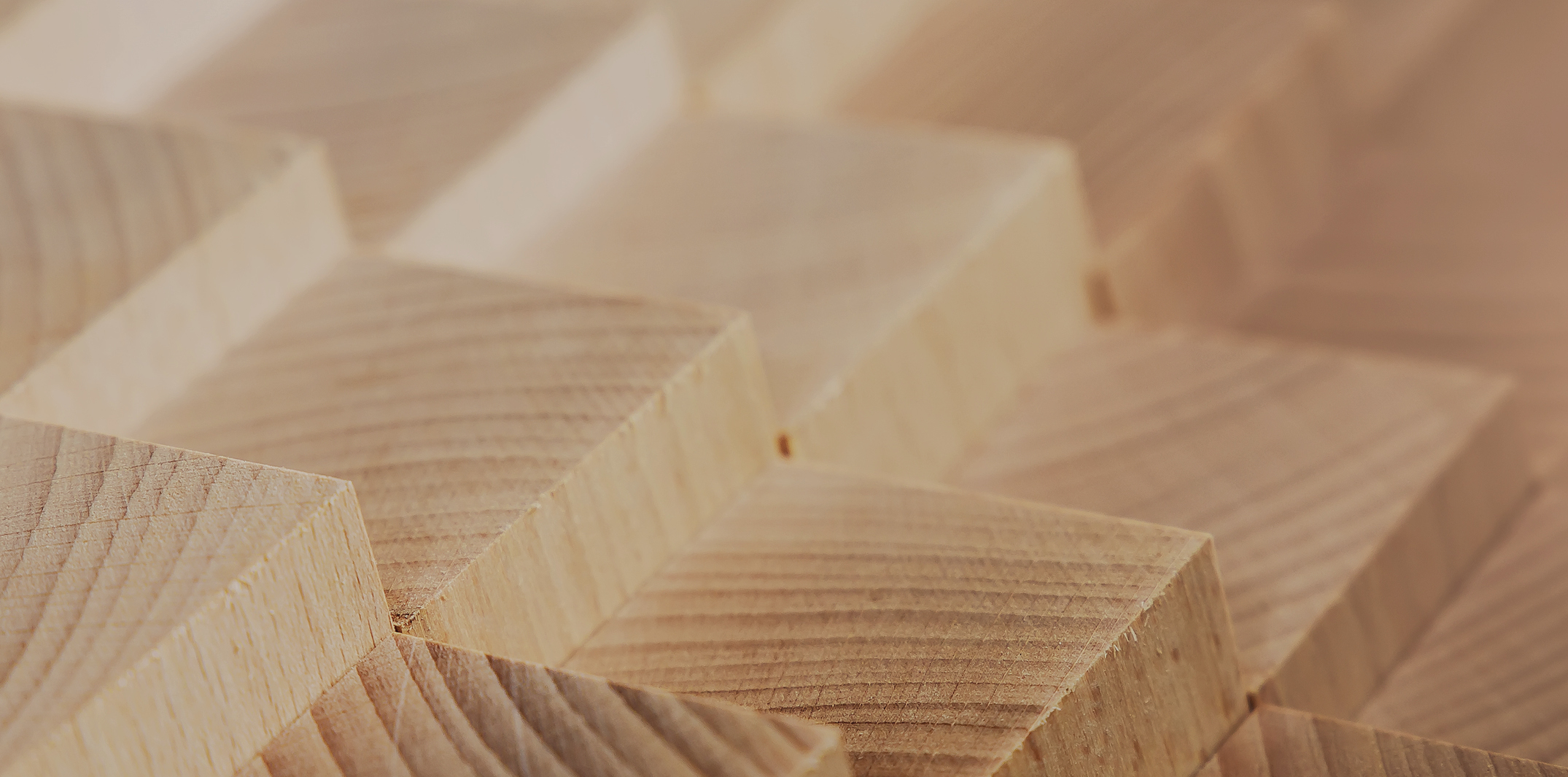 Teolliset rakennusjärjestelmät
Tekijät
Tero Lahtela, Insinööritoimisto Tero Lahtela Oy
Julkaisupäivä: 1.7.2021
Teolliset rakennusjärjestelmät - Kantavat rankarakenteiset tasoelementit
Kantavat rankarakenteiset tasoelementitAsuin- ja toimitilarakentaminen
Rankarakenteisen järjestelmän osat
Kantavat ulkoseinät
Kantavat väliseinät
Välipohjat
Yläpohja 
Palkkirakenteinen tasoelementti
Tyypillisesti NR-ristikko
NR-ristikkoyläpohja voidaan elementoida lohkoiksi työmaalla tai elementtitehtaalla
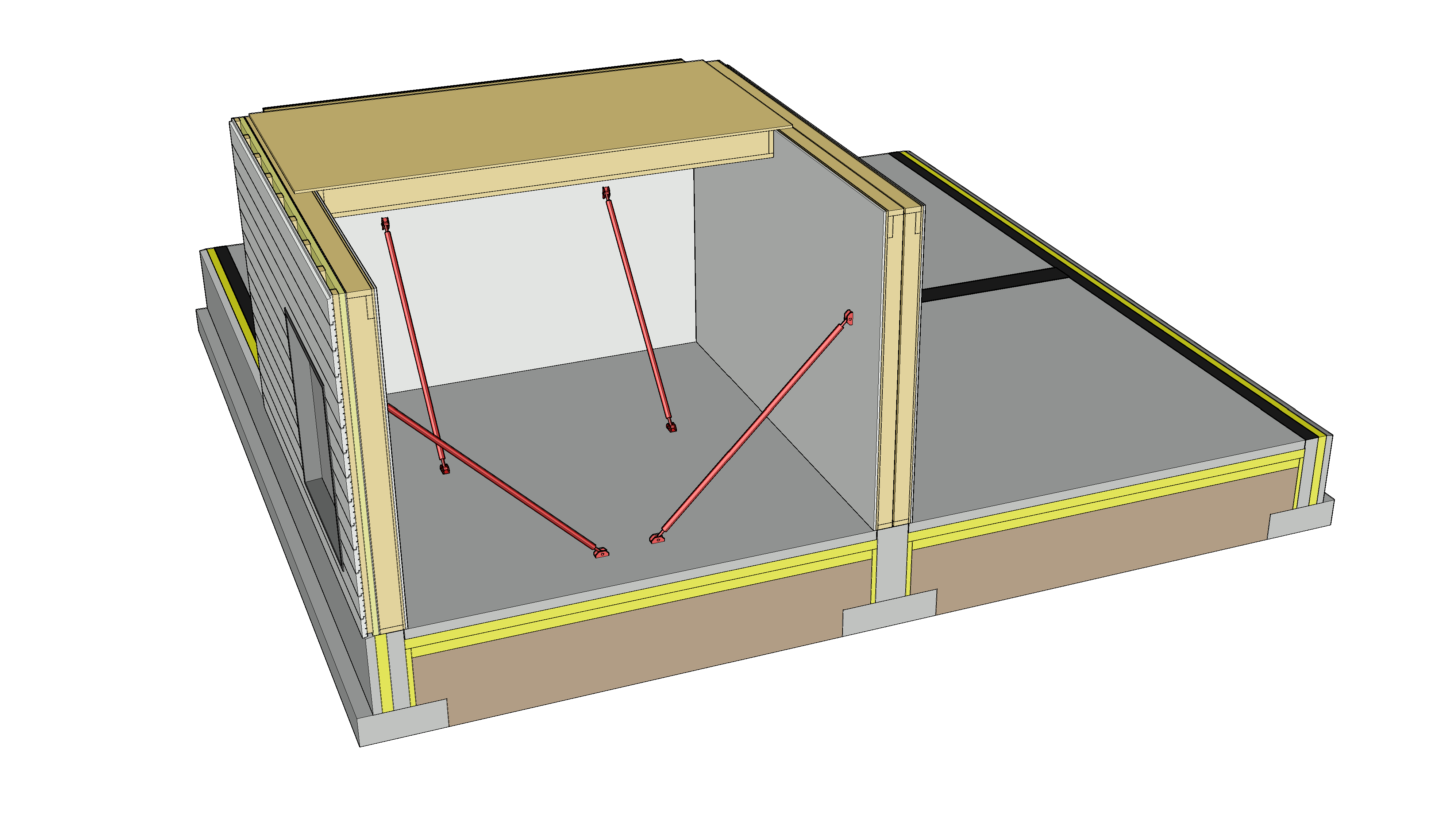 Teolliset rakennusjärjestelmät - Kantavat rankarakenteiset tasoelementit
Järjestelmän käyttökohteet
Kantavia rankarakenteisia tasoelementtejä käytetään ensisijaisesti
Pien-, rivi- ja kerrostaloissa
Majoitus- ja hoitolaitosrakennuksissa
Koulu- ja päiväkotirakennuksissa
Rankarakenteisia tasoelementtejä voidaan käyttää myös muiden rakennusjärjestelmien osana (kantavina tai ei-kantavina) 
Rankarakenteinen tasoelementtijärjestelmä on ollut käytössä eri muodoissa vuosikymmenten ajan
Teolliset rakennusjärjestelmät - Kantavat rankarakenteiset tasoelementit
Rankarakenteiden vahvuudet ja haasteet
Vahvuudet
Yksinkertainen valmistaa
Paljon valmistajia
Kevytrakenteinen
Edullinen hankintahinta
Haasteet
Kestävyys ja jäykkyys
Pystykuorma
Tukipaine
Jäykistys
Liitokset
Ankkuroinnin toteutus
Painuma välipohjan kohdalla
Teolliset rakennusjärjestelmät - Kantavat rankarakenteiset tasoelementit
Kerrosmäärä rankarakenteita käytettäessä
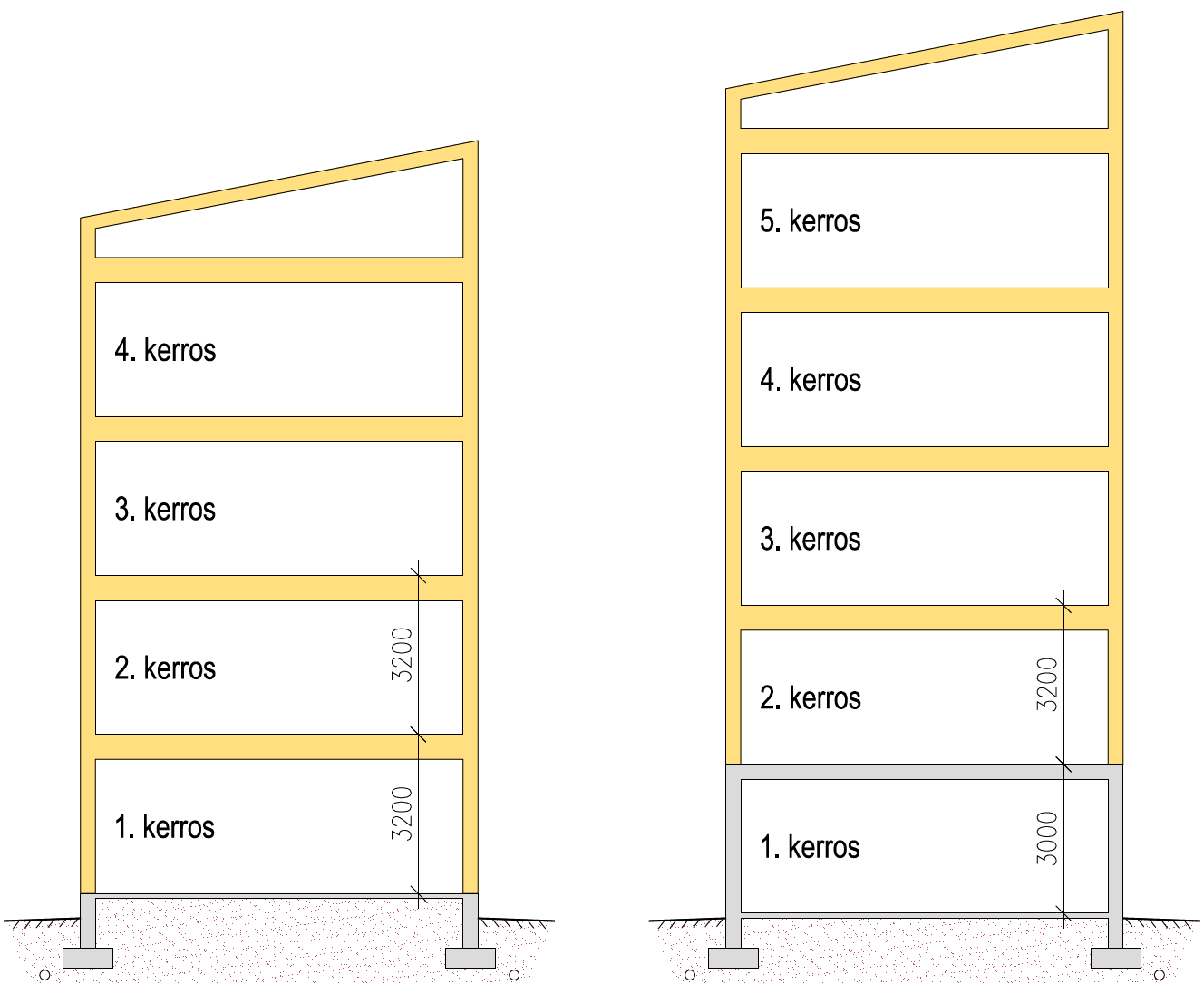 Kerrosmäärään vaikuttaa
Seinärankojen tukipainekestävyys
Seinärankojen nurjahduskestävyys
Levyjäykistyksen kapasiteetti 
Jäykistävien rakennusosien välisten liitosten kapasiteetti
Suositeltava kerrosmäärä 
Enintään 5 puurakenteista kerrosta
Kerroskorkeus
3200 mm (asuinrakennus)
3800…4000 mm (julkiset tilat)
Teolliset rakennusjärjestelmät - Kantavat rankarakenteiset tasoelementit
Rankarakenteinen tasoelementti
Kantava runko koostuu puurangoista ja/tai palkeista
Rankojen ja palkkien k-jako pyritään sovittamaan villalevyjen leveyteen (k-jako 600 mm)
Tasoelementeille ei ole standardisoituja vakiomittoja
Tasoelementit valmistetaan tilauksesta suunnitelmien mukaan
Tasoelementit voivat olla vaaka- tai pystyelementtejä
Vaakaelementeillä syntyy vähemmän pystysaumoja kuin pystyelementeillä
Pystyelementeillä saadaan korkeampi tila kuin vaakaelementeillä
Teolliset rakennusjärjestelmät - Kantavat rankarakenteiset tasoelementit
Rankarakenteisen tasoelementin esivalmistusaste
Rankarakenteiset tasoelementit pyritään varustelemaan tehtaalla mahdollisimman valmiiksi, jotta työtä saadaan pois työmaalta
Tyypillisesti tasoelementit sisältävät
Lämmöneristeet
Levytykset
Ulkoverhoukset (ulkoverhouspaneeli, levymäiset ulkoverhoukset jne.)
Ikkunat ja ulko-ovet sekä näiden pielirakenteet
Sähköasennukset
Talotekniikan läpivientituotteet
Saumatiivisteet (mahdollisesti)
Teolliset rakennusjärjestelmät - Kantavat rankarakenteiset tasoelementit
Rankarakenteisten tasoelementtien koko
Seinäelementti (suuntaa-antava)
Korkeus ≤ 3,2 m 
Pituus ≤ 12 m
Välipohjaelementti (suuntaa-antava)
Leveys ≤ 2,4 m…2,5 m
Pituus ≤ 12 m (jänneväli lyhyempi)
Yläpohjaelementti
Leveys ≤ 2,4 m…2,5 m
Pituus ≤ 12 m (jänneväli lyhyempi)
Teolliset rakennusjärjestelmät - Kantavat rankarakenteiset tasoelementit
Rankarakenteisia seinäelementtejä
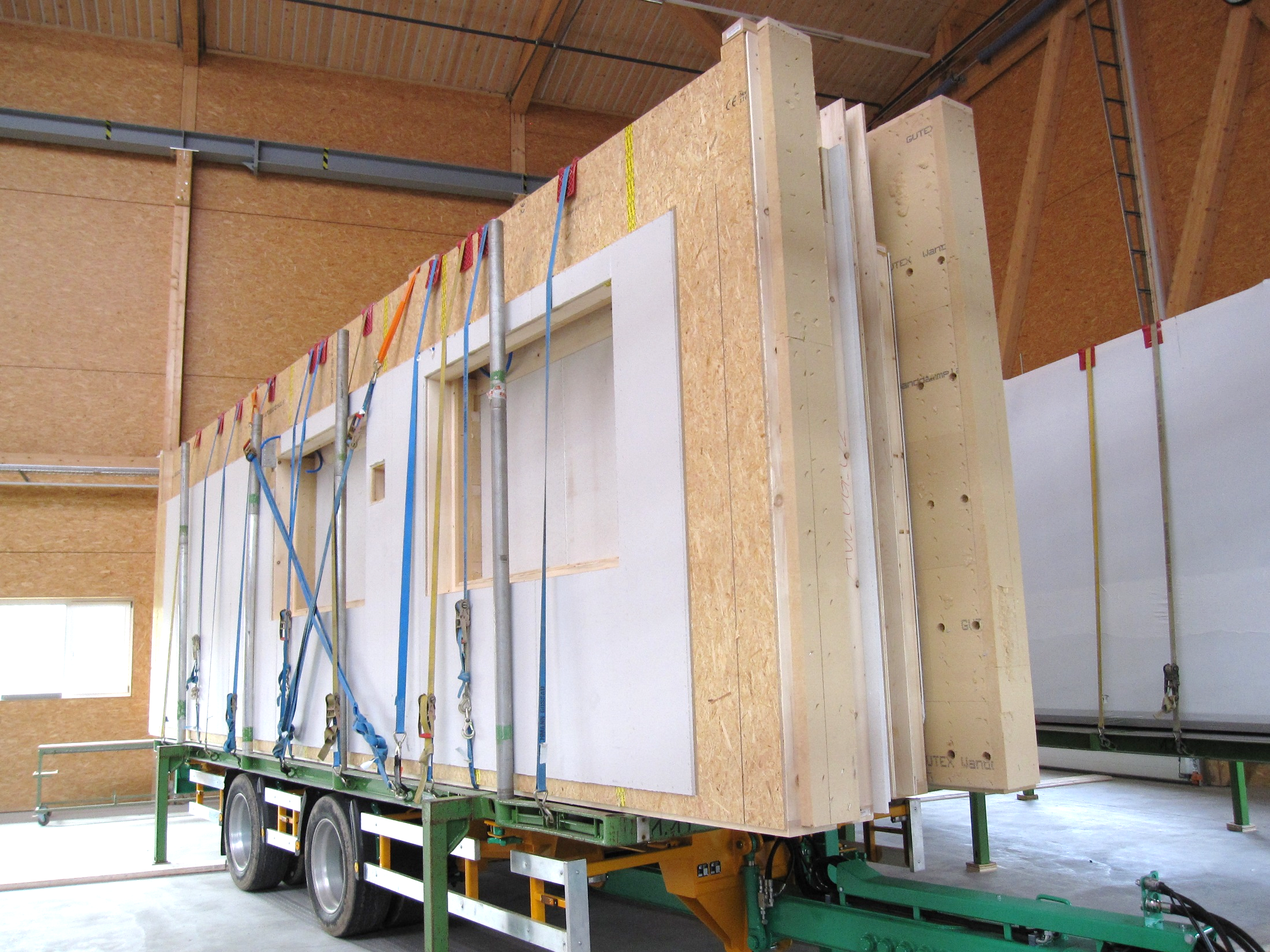 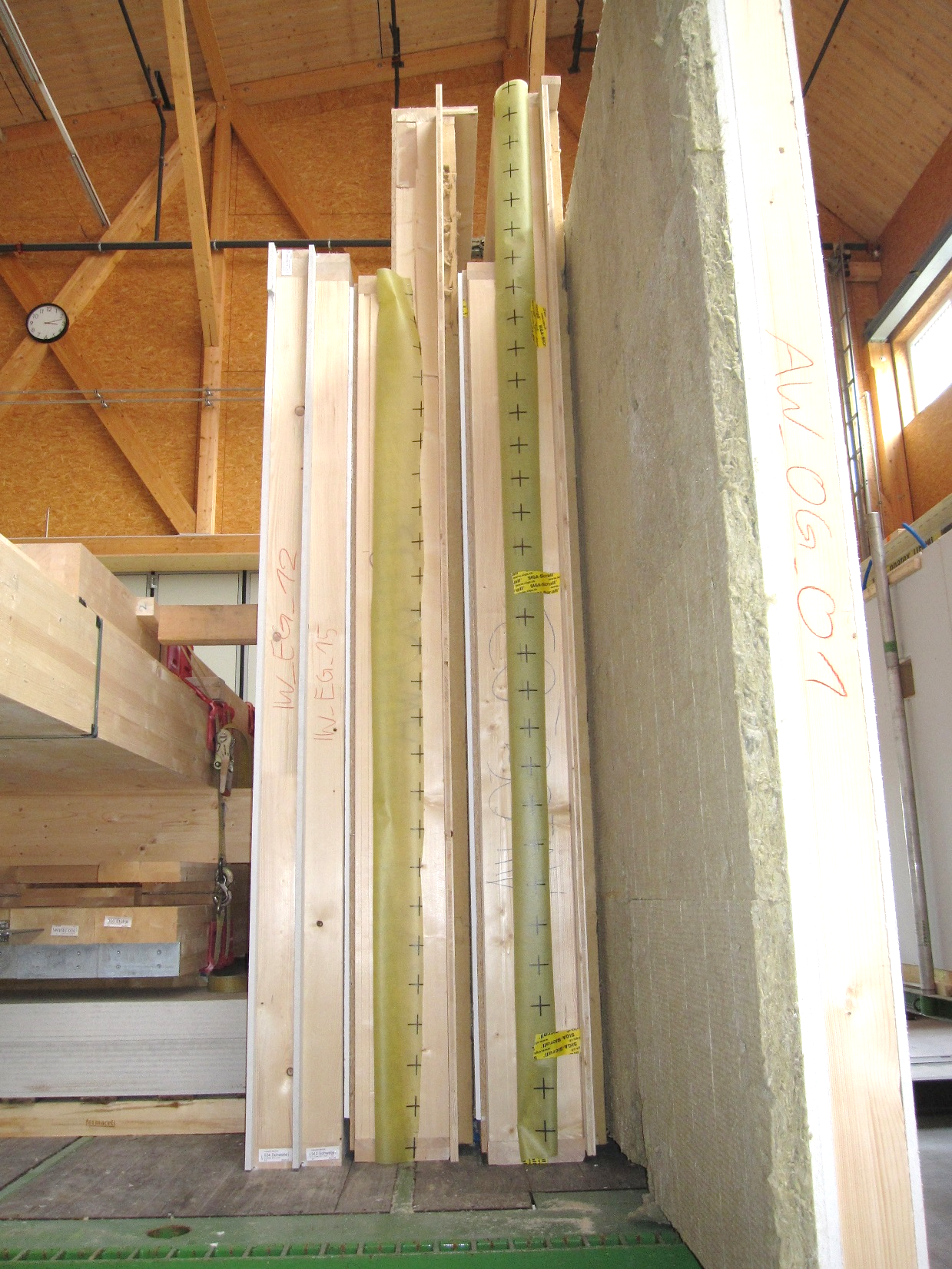 Kuva: Tero Lahtela
Kuva: Tero Lahtela
Teolliset rakennusjärjestelmät - Kantavat rankarakenteiset tasoelementit
Ulkoseinän rakenne
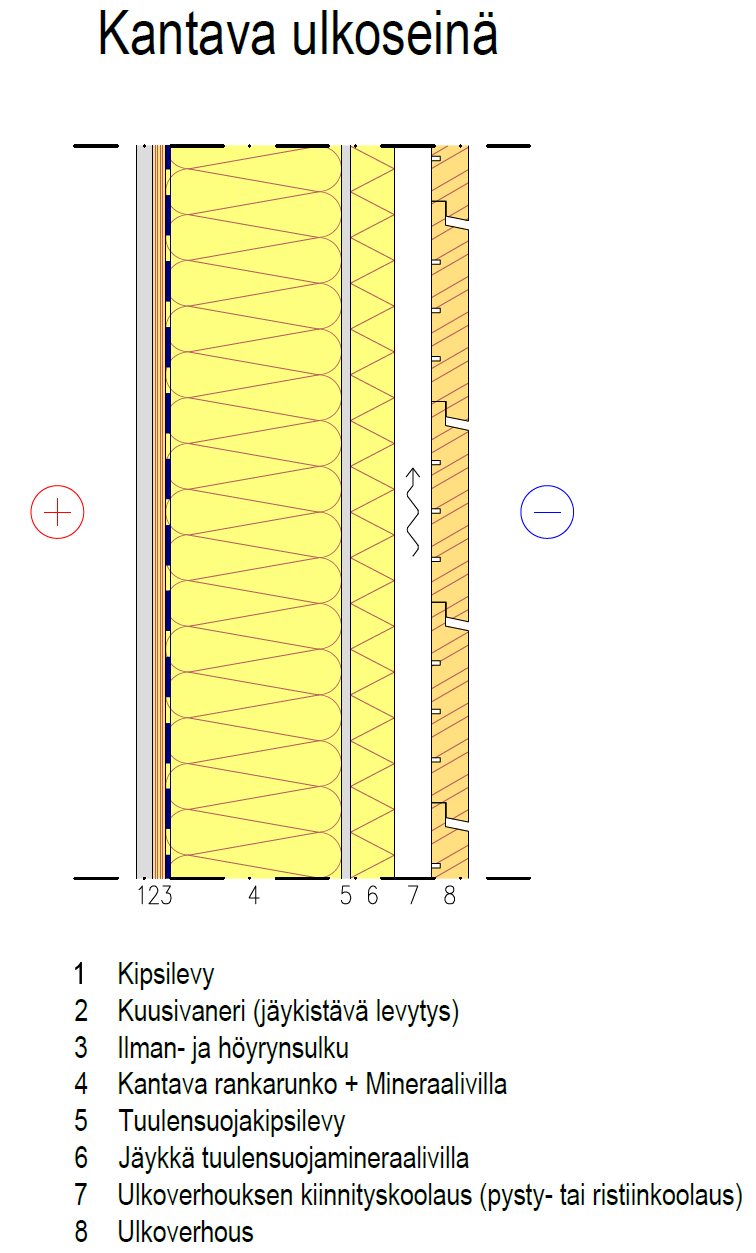 Levytyksiä käytetään
Jäykistämiseen
Palotekniikkaan
Akustiikkaan
Rankojen kantavuus
Tukipainekestävyys (usein mitoittava)
Nurjahduskestävyys
Ulkopuolen lämmöneristys
Parantaa lämpö- ja kosteusteknistä toimintaa
Teolliset rakennusjärjestelmät - Kantavat rankarakenteiset tasoelementit
Väliseinän rakenne
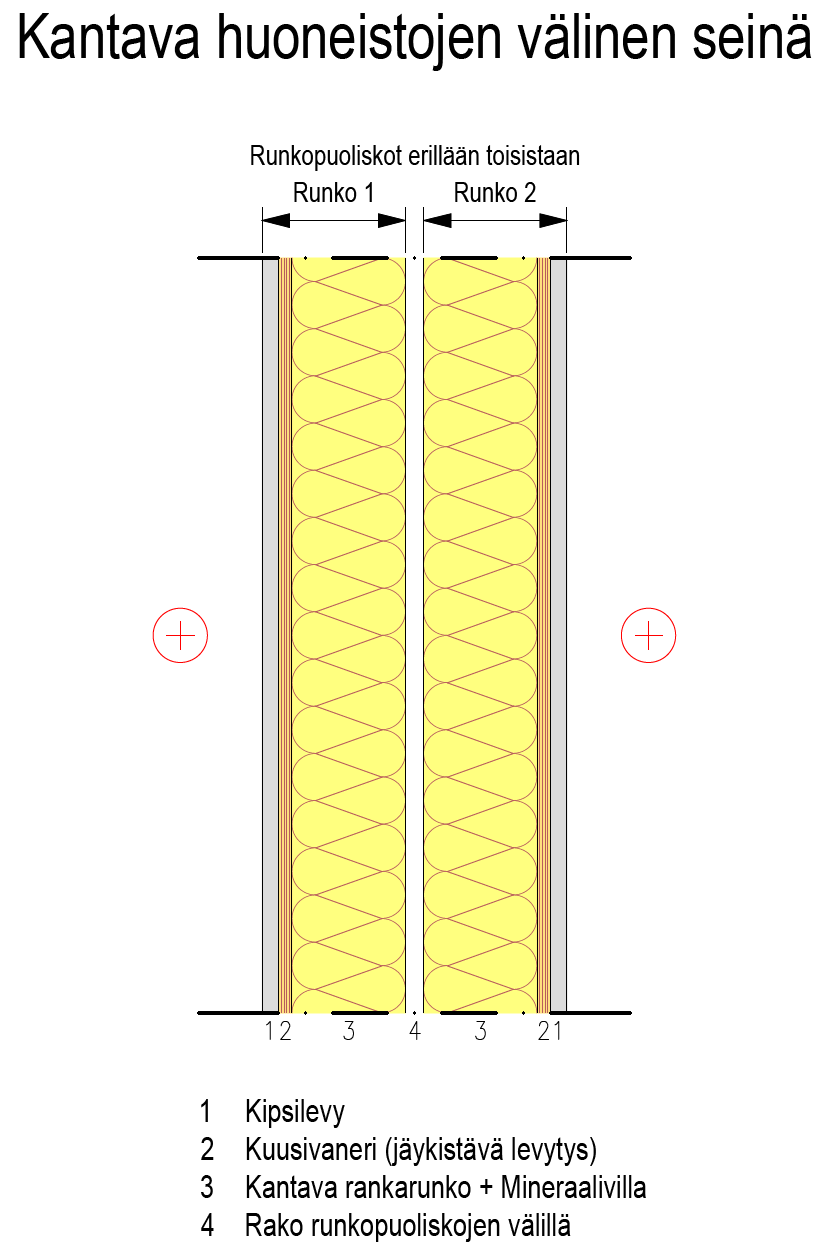 Levytyksiä käytetään
Jäykistämiseen
Palotekniikkaan
Akustiikkaan
Rankojen kantavuus
Tukipainekestävyys (usein mitoittava)
Nurjahduskestävyys
Kaksoisrunko
Mahdollistaa tilojen välisen ilma-ääneneristävyyden Dn,T,w ≥ 55 dB
Teolliset rakennusjärjestelmät - Kantavat rankarakenteiset tasoelementit
Väliseinän rakenne
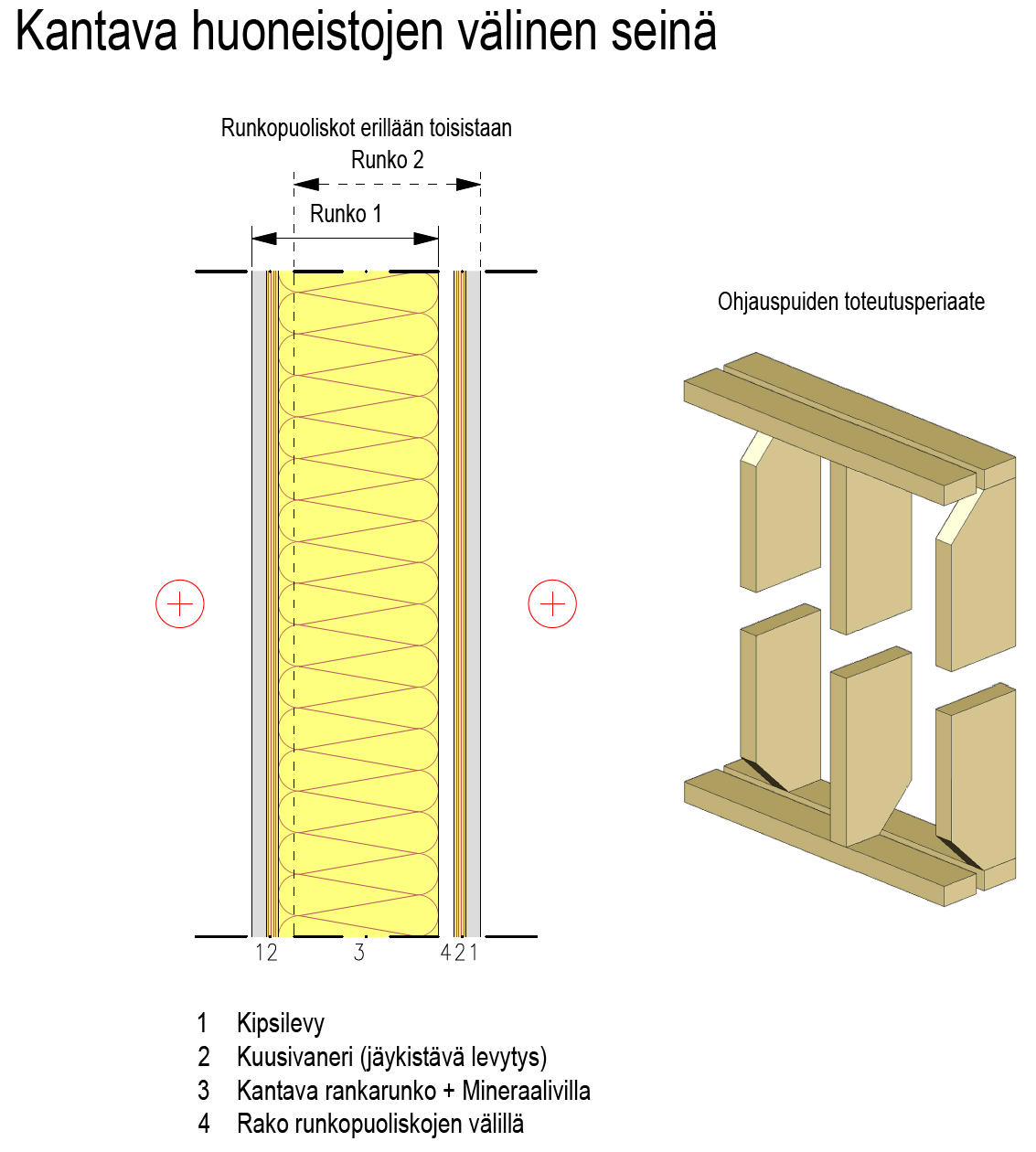 Levytyksiä käytetään
Jäykistämiseen
Palotekniikkaan
Akustiikkaan
Rankojen kantavuus
Tukipainekestävyys (usein mitoittava)
Nurjahduskestävyys
Siksak-runko mahdollistaa
Järeämmät seinärangat (nurjahduskestävyys)
Teolliset rakennusjärjestelmät - Kantavat rankarakenteiset tasoelementit
Väliseinän rakenne
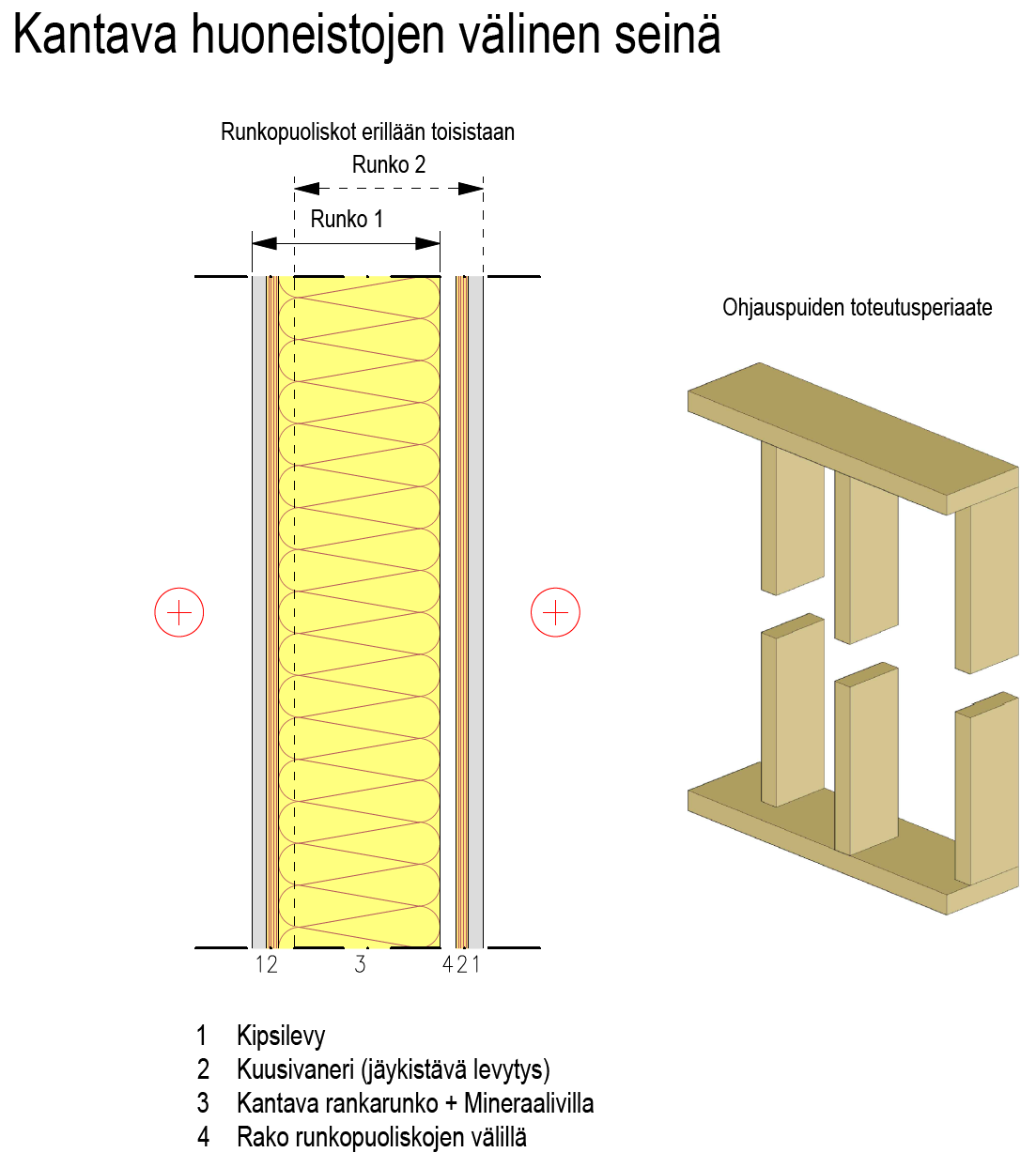 Siksak-rungossa voidaan käyttää myös yhtenäisiä, runkopuoliskot kytkeviä, ohjauspuita
Tähän tulee kuitenkin olla hyväk-syntä kohteen akustiikkasuunnit-telijalta
Teolliset rakennusjärjestelmät - Kantavat rankarakenteiset tasoelementit
Väliseinän rakenne
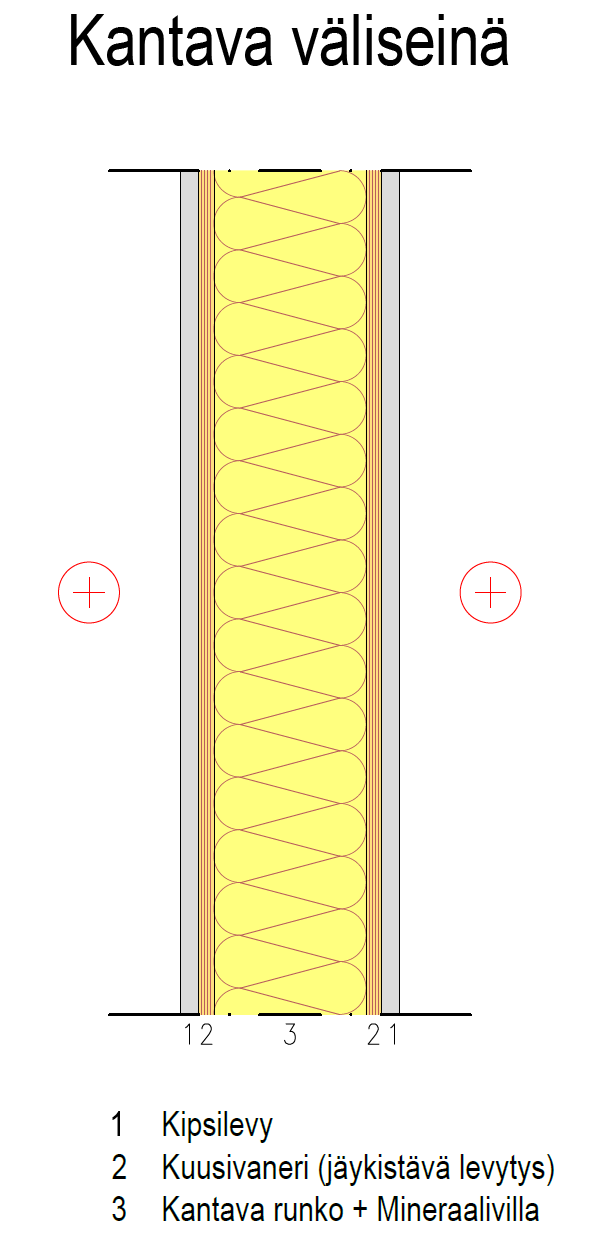 Levytyksiä käytetään
Jäykistämiseen
Palotekniikkaan
Akustiikkaan
Rankojen kantavuus
Tukipainekestävyys (usein mitoittava)
Nurjahduskestävyys
Ääneneristävyys
Saavutettava tilojen välisen ilma-ääneneristävyyden Dn,T,w ≈ 40 dB
Teolliset rakennusjärjestelmät - Kantavat rankarakenteiset tasoelementit
Välipohjan rakenne
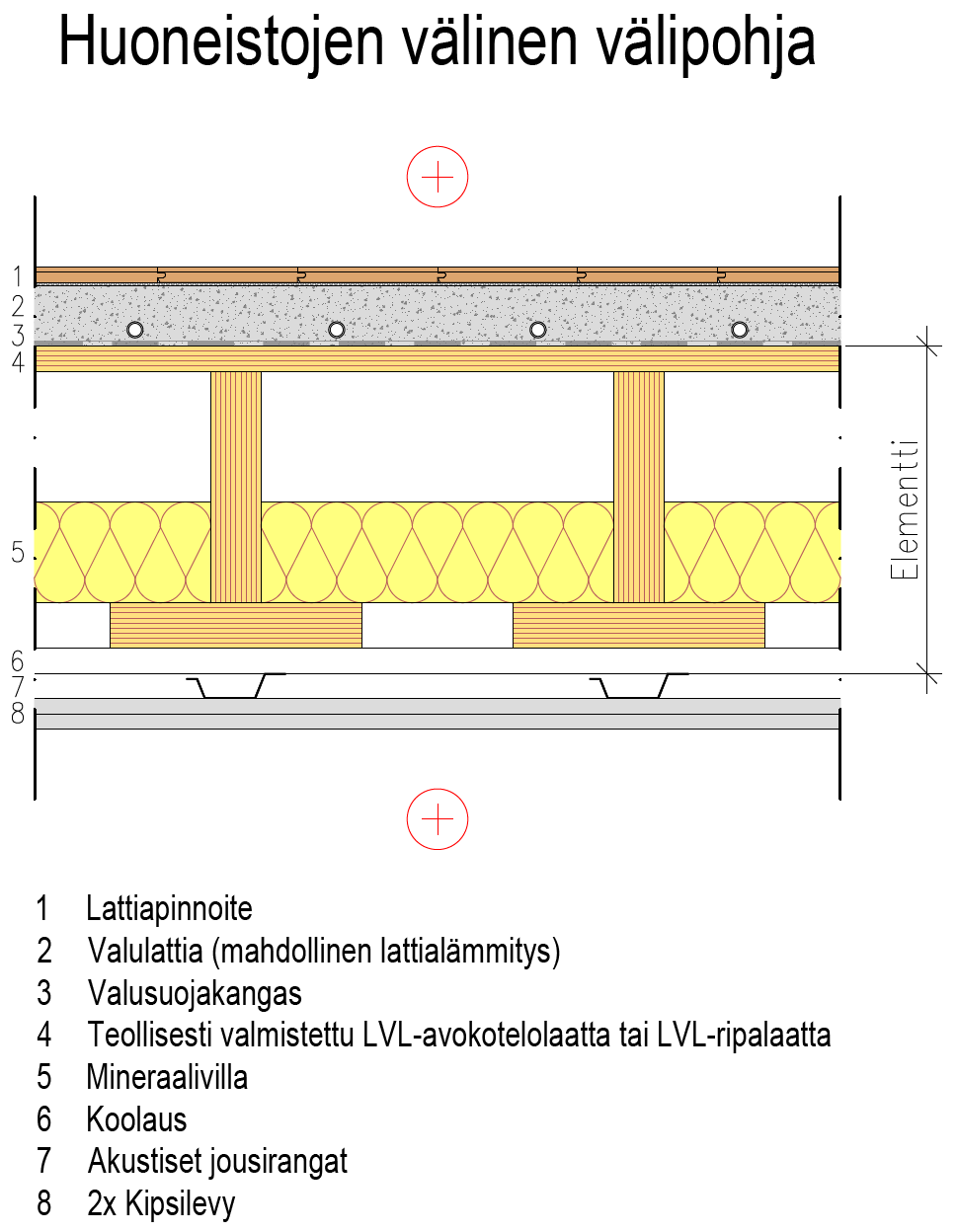 Yläpinnan levyä käytetään 
Jäykistämiseen
Kipsilevyjä ja valua käytetään
Palotekniikkaan
Akustiikkaan
Ripalaatan korkeuteen vaikuttaa
Värähtely (usein mitoittava)
Taivutus- ja leikkausjännitys
Taipuma
Teolliset rakennusjärjestelmät - Kantavat rankarakenteiset tasoelementit
Välipohjan rakenne
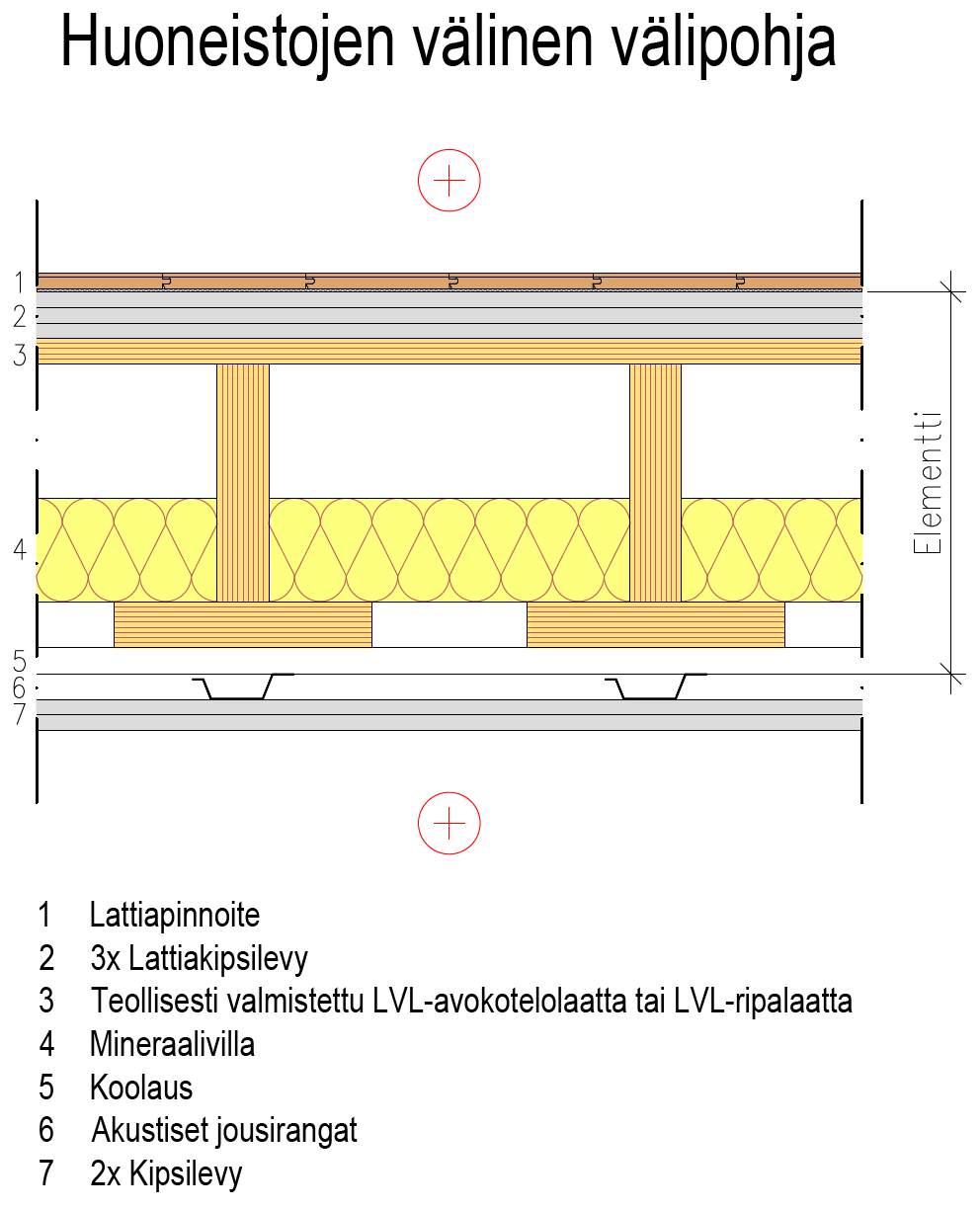 Yläpinnan levyä käytetään
Jäykistämiseen
Kipsilevyjä käytetään
Palotekniikkaan
Akustiikkaan
Ripalaatan korkeuteen vaikuttaa
Värähtely (usein mitoittava)
Taivutus- ja leikkausjännitys
Taipuma
Teolliset rakennusjärjestelmät - Kantavat rankarakenteiset tasoelementit
Yläpohjan rakenne
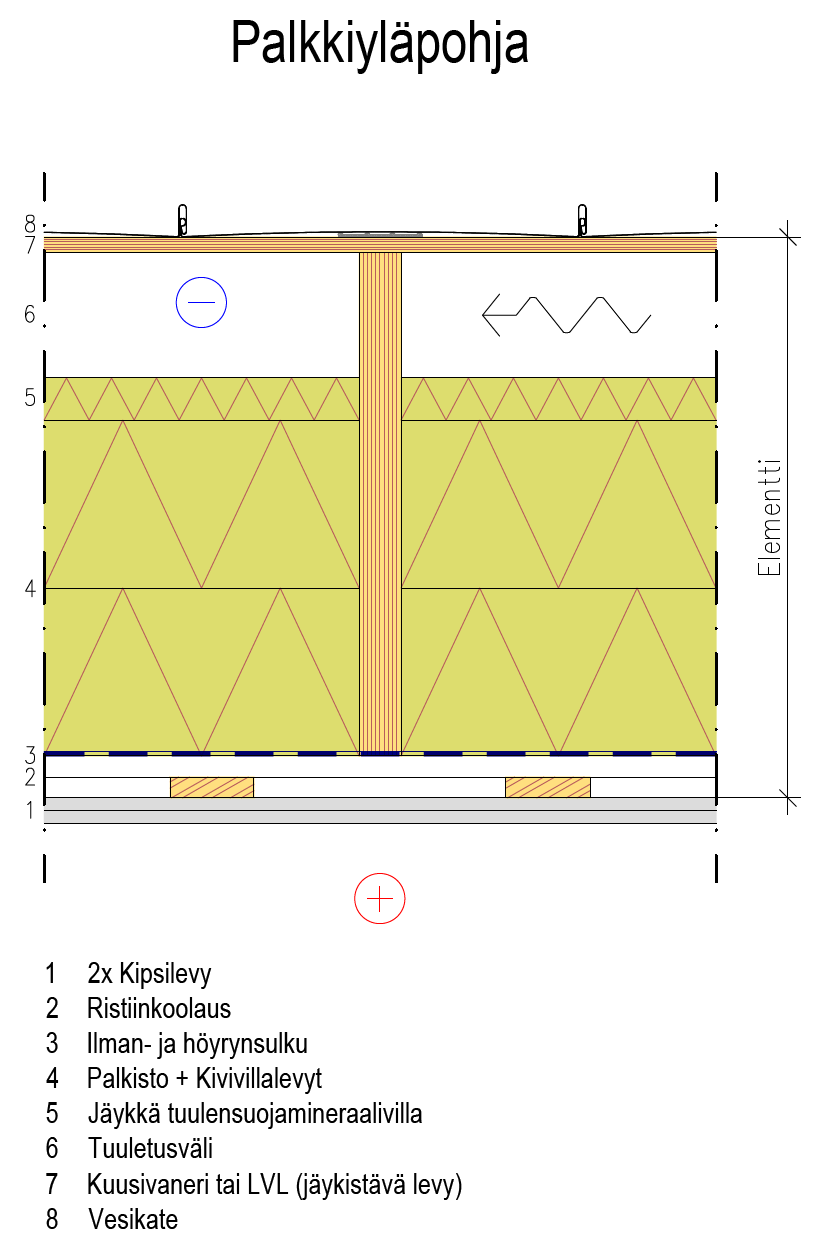 Palkiston yläpinnan levyä käytetään
Jäykistämiseen
Kipsilevyjä käytetään
Palotekniikkaan (alapuolinen palo)
Kivivillalevyjä käytetään
Palotekniikkaan (yläpuolinen palo)
Palkiston korkeuteen vaikuttaa
Taivutus- ja leikkausjännitys
Taipuma
Teolliset rakennusjärjestelmät - Kantavat rankarakenteiset tasoelementit
Yläpohjan rakenne
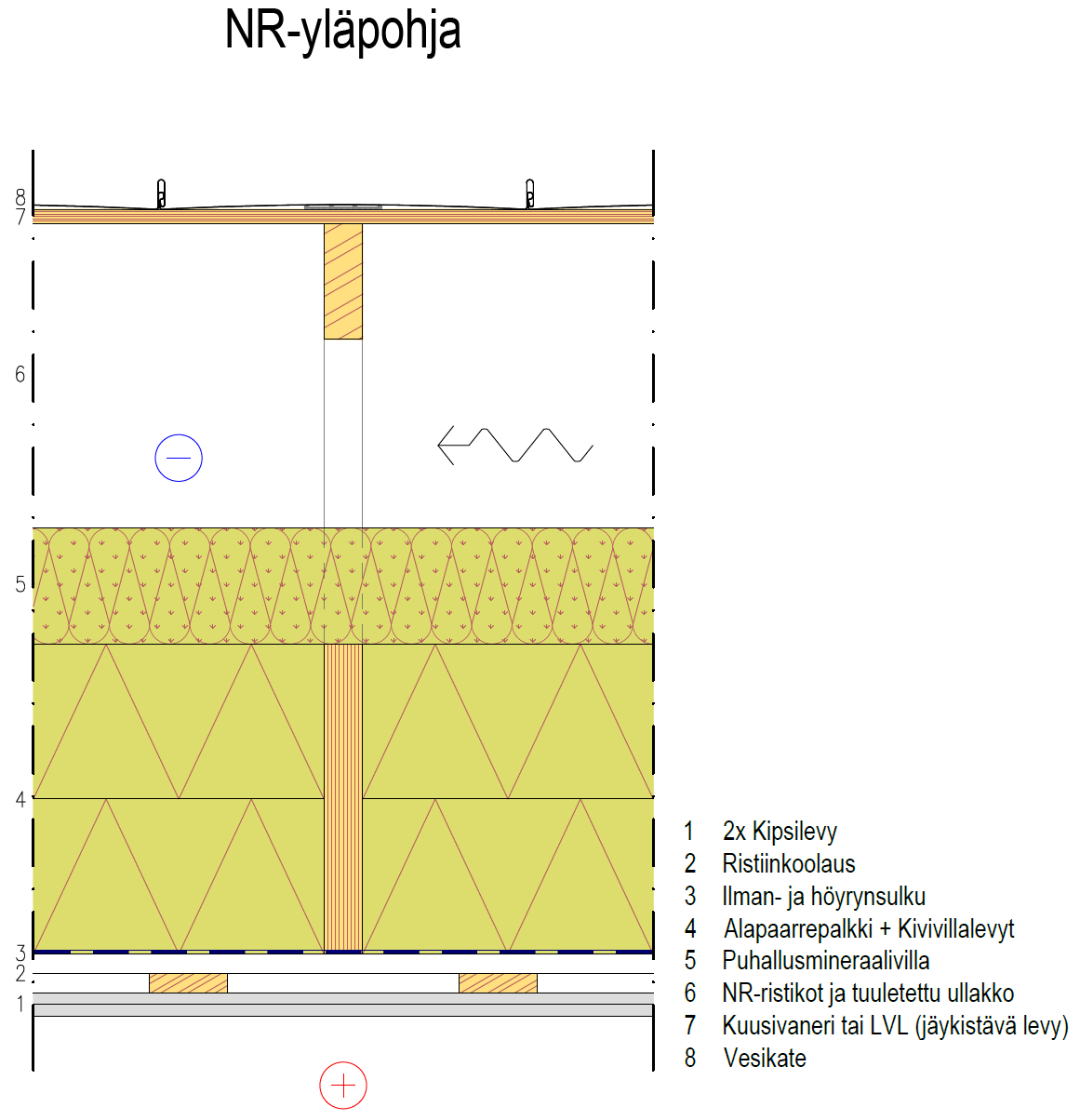 Ristikon yläpinnan levyä käytetään
Jäykistämiseen
Kipsilevyjä käytetään
Palotekniikkaan (alapuolinen palo)
Kivivillalevyjä käytetään
Palotekniikkaan (yläpuolinen palo)
Palkiston korkeuteen vaikuttaa
Taivutus- ja leikkausjännitys
Taipuma
Teolliset rakennusjärjestelmät - Kantavat rankarakenteiset tasoelementit
Elementtisaumat
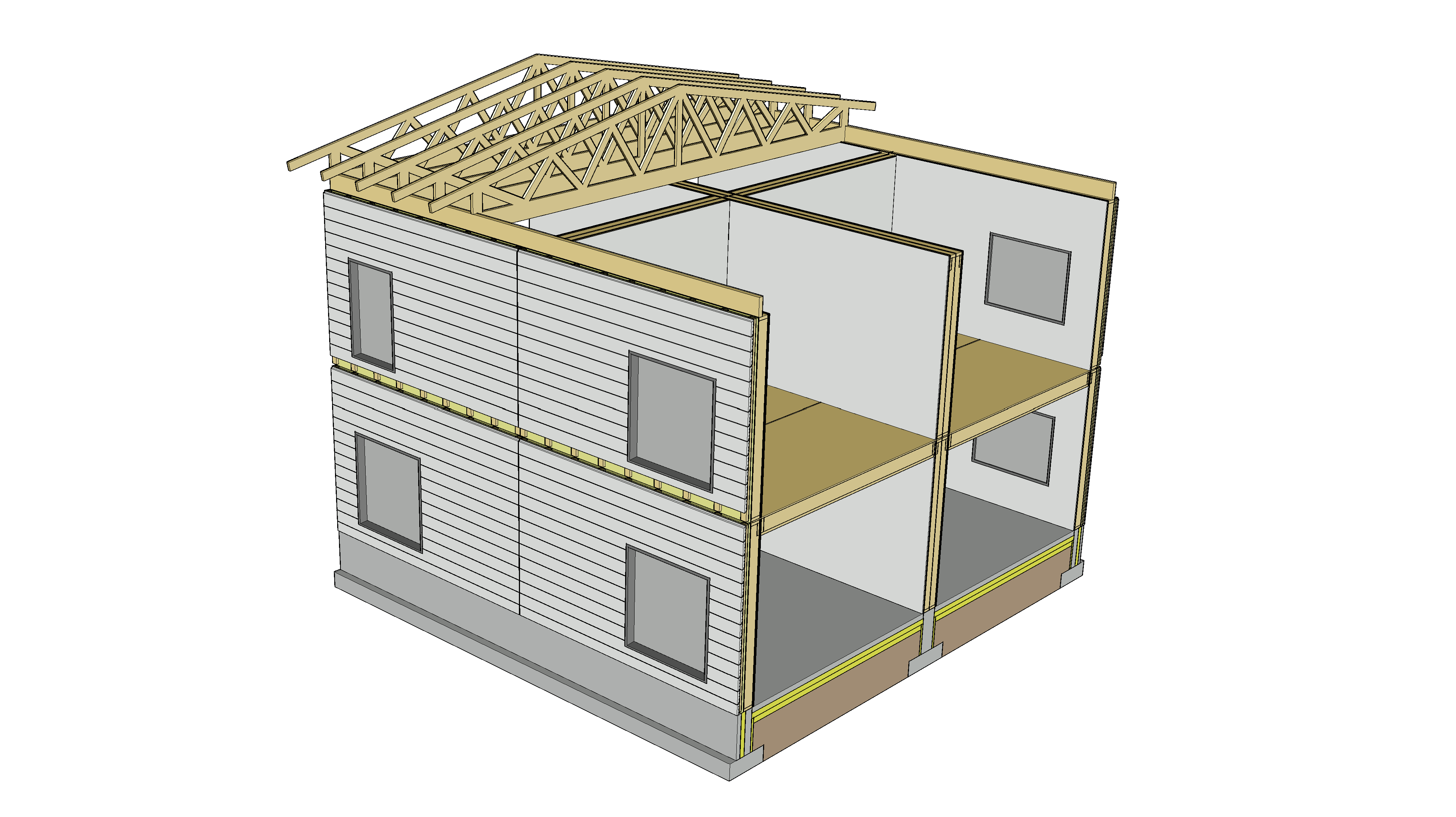 Ulkoverhous vaakapaneelilla
Mahdollistaa vaakasuuntaisten elementtisaumojen piilottamisen
Vaakapaneelin pystysaumat voidaan piilottaa esim. parvekkeen väliseinien taustalle
Seinäelementin runko ei saa jatkua ääntä eristävien seinien ja välipohjien ohi (sivutiesiirtymä)
Teolliset rakennusjärjestelmät - Kantavat rankarakenteiset tasoelementit
Elementtisaumat
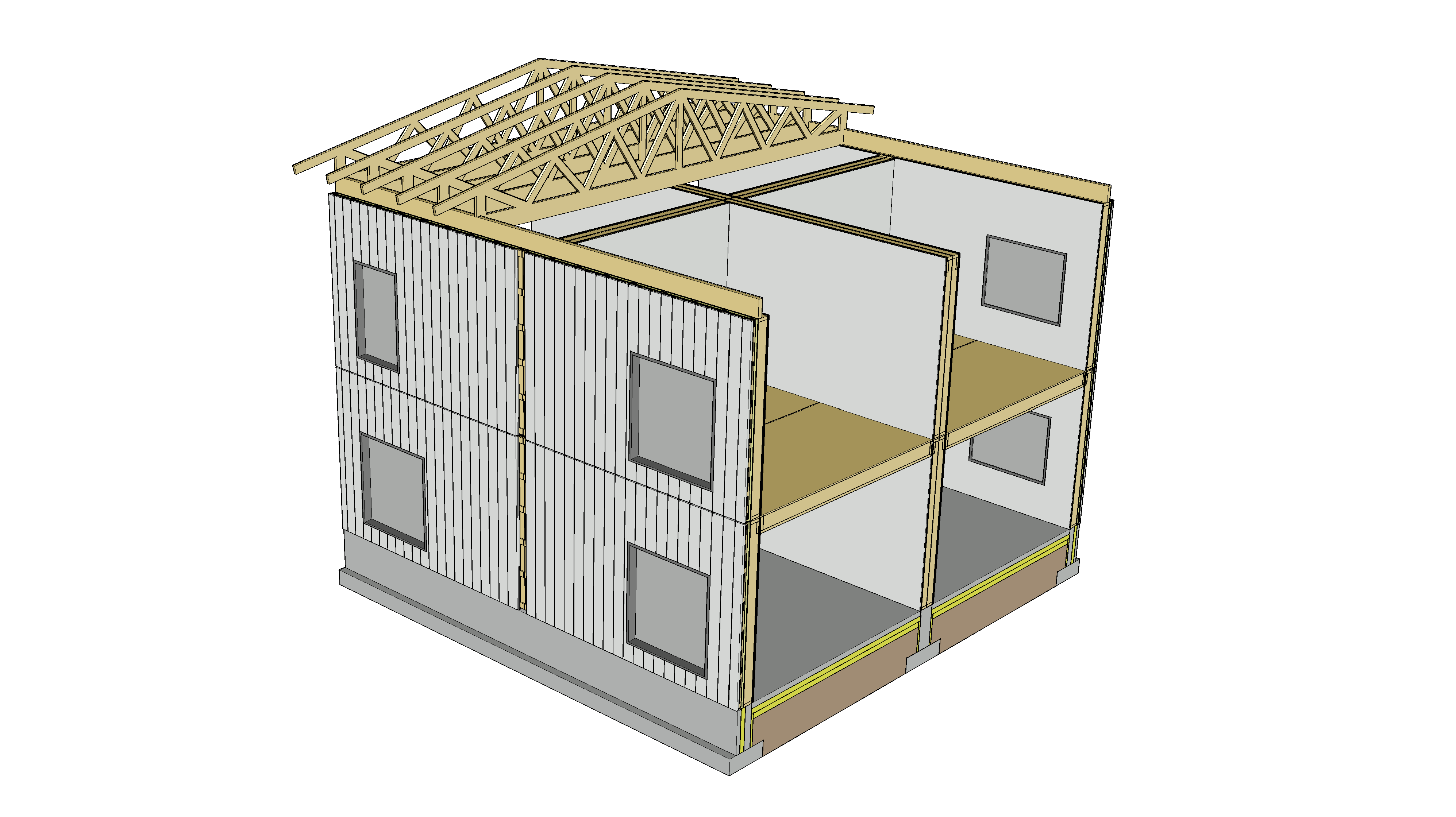 Ulkoverhous pystypaneelilla
Mahdollistaa pystysuuntaisten elementtisaumojen piilottamisen
Pystypaneelin vaakasaumat voidaan piilottaa esim. parvekkeen laatan taustalle
Seinäelementin runko ei saa jatkua ääntä eristävien seinien ja välipohjien ohi (sivutiesiirtymä)
Teolliset rakennusjärjestelmät - Kantavat rankarakenteiset tasoelementit
Elementtivalmistus
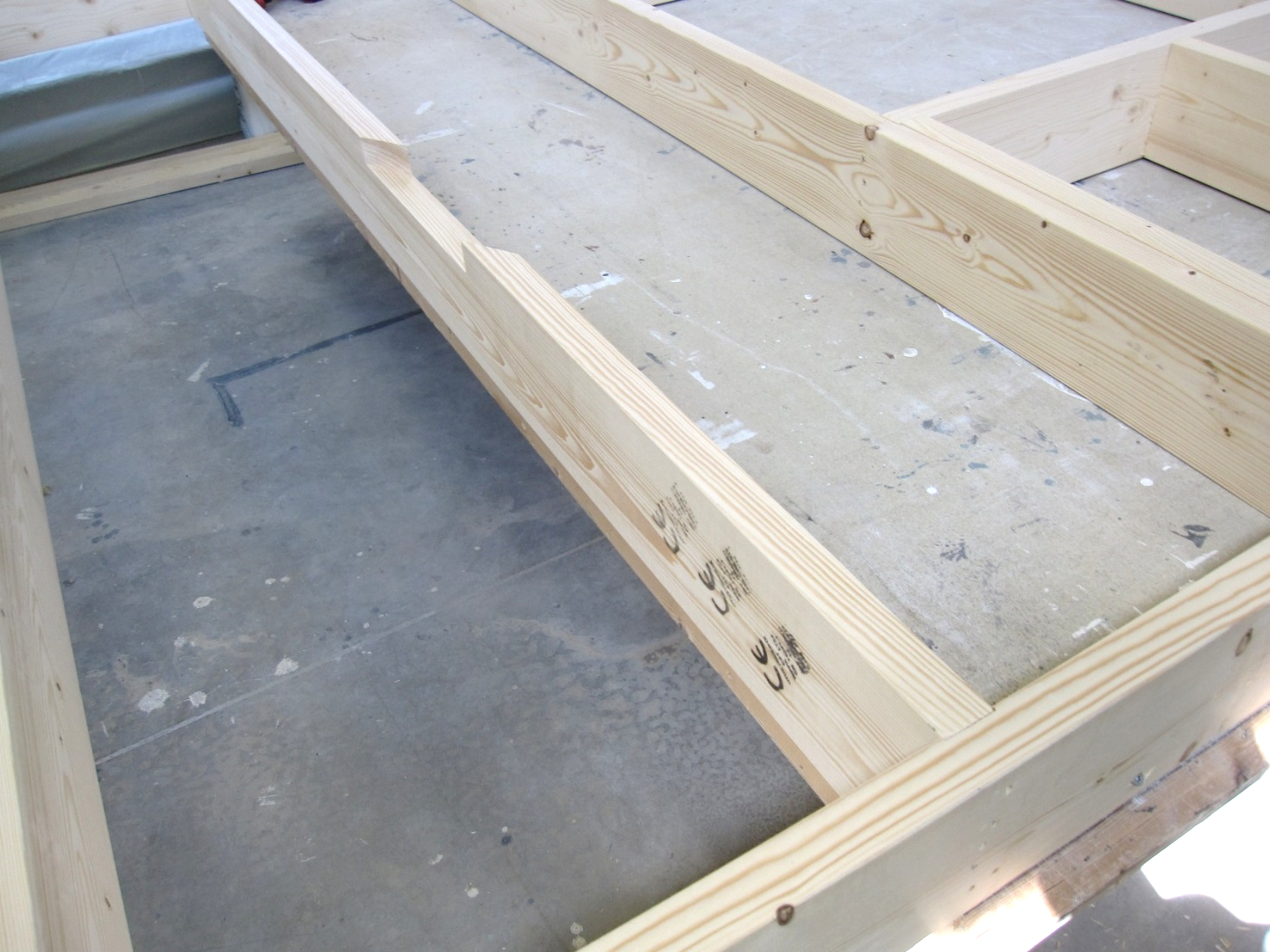 Yksinkertaisimmillaan rankarakenteisen tasoelementin valmistus tapahtuu manuaalisesti elementtipedillä
Rankojen työstössä voidaan hyödyntää CNC-tekniikkaa eri muodoissa
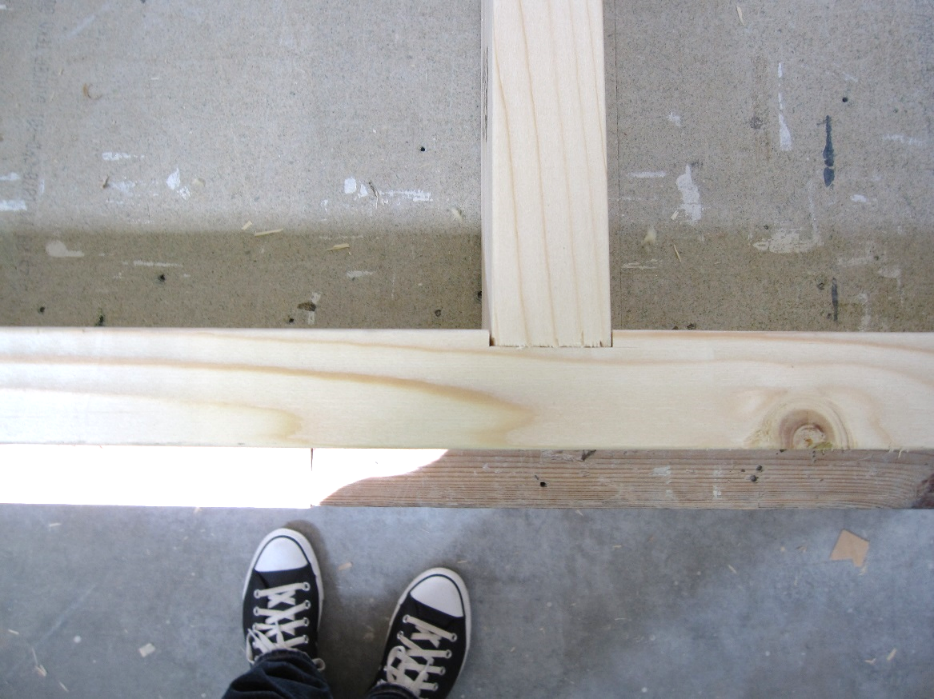 Kuva: Tero Lahtela
Teolliset rakennusjärjestelmät - Kantavat rankarakenteiset tasoelementit
Elementtivalmistus
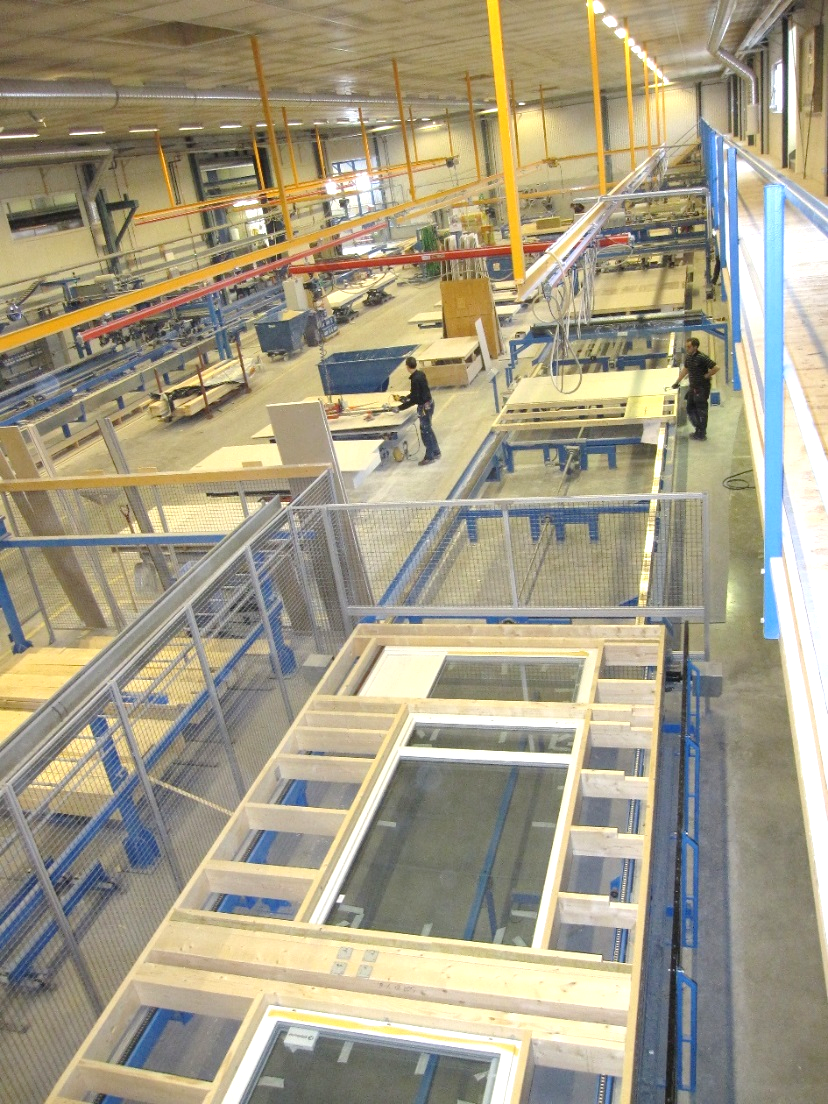 Rankarakenteisen seinäelementin valmistukseen on olemassa erilaisia automaattisia elementtilinjastoja
Linjastolla voidaan valmistaa
Pelkkä rankarunko
Koko elementti lämmöneristeineen ja levytyksineen
Kuva: Tero Lahtela
Teolliset rakennusjärjestelmät - Kantavat rankarakenteiset tasoelementit
Tasoelementtien kuljetus
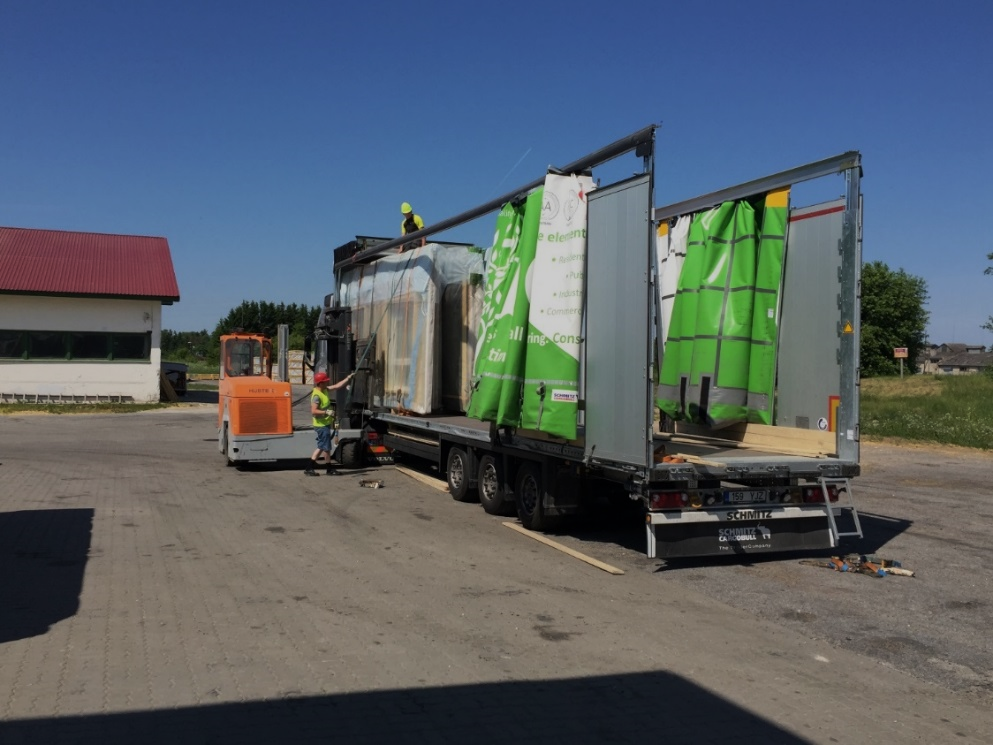 2450
13600
2400…2450 mm leveät väli- ja yläpohjaelementit voidaan kuljettaa normaalina kuljetuksena
Yli 3 m korkeiden elementtien yhteydessä käytetään erikoiskalustoa (madallettu vaunu)
Katetun kuljetuskaluston avulla voidaan vähentää elementtien suojamuovin kertymistä työmaalle
3000
Kuva: Tero Lahtela
Teolliset rakennusjärjestelmät - Kantavat rankarakenteiset tasoelementit
Rankarakenteisten elementtien perustus
Kantavien rankaseinien alla tulee olla jatkuva perustus
Perustustyypit
Maanvarainen matalaperustus
Tuuletettu alapohja
Kellari
Haasteita	
Seinän liittymä perustukseen
Perustuksen pystysuunnan mittatarkkuus
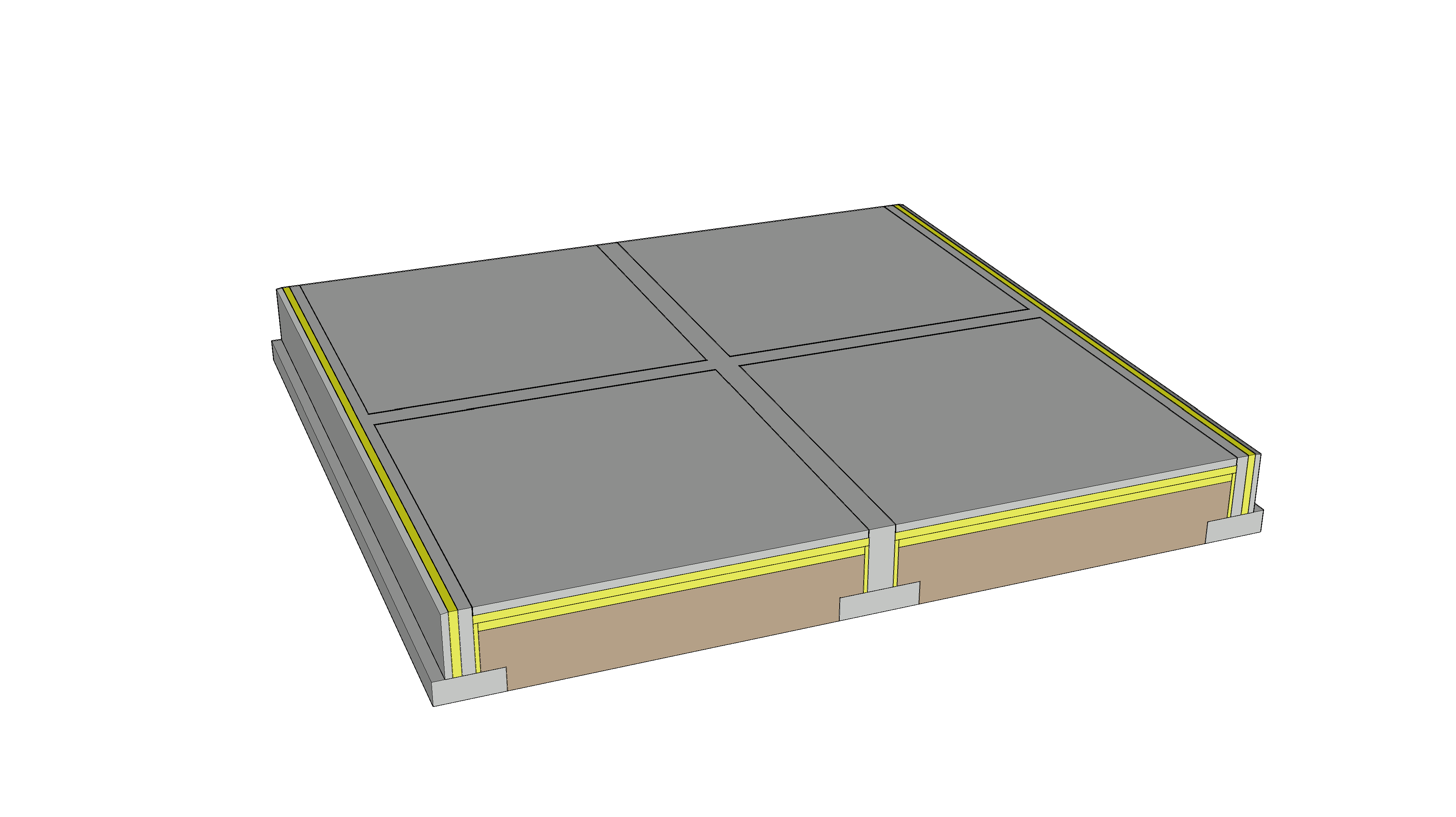 Teolliset rakennusjärjestelmät - Kantavat rankarakenteiset tasoelementit
Rankarakenteisen välipohjan jänneväli
Välipohjan jännevälin määrittelee tavallisesti värähtelymitoitus
 Kävelyn aiheuttaman värähtely
Teollisesti liimaamalla valmistettua LVL-ripalaattaa tai LVL-avokotelolaattaa käytettäessä jänneväli L ≤ 7 m
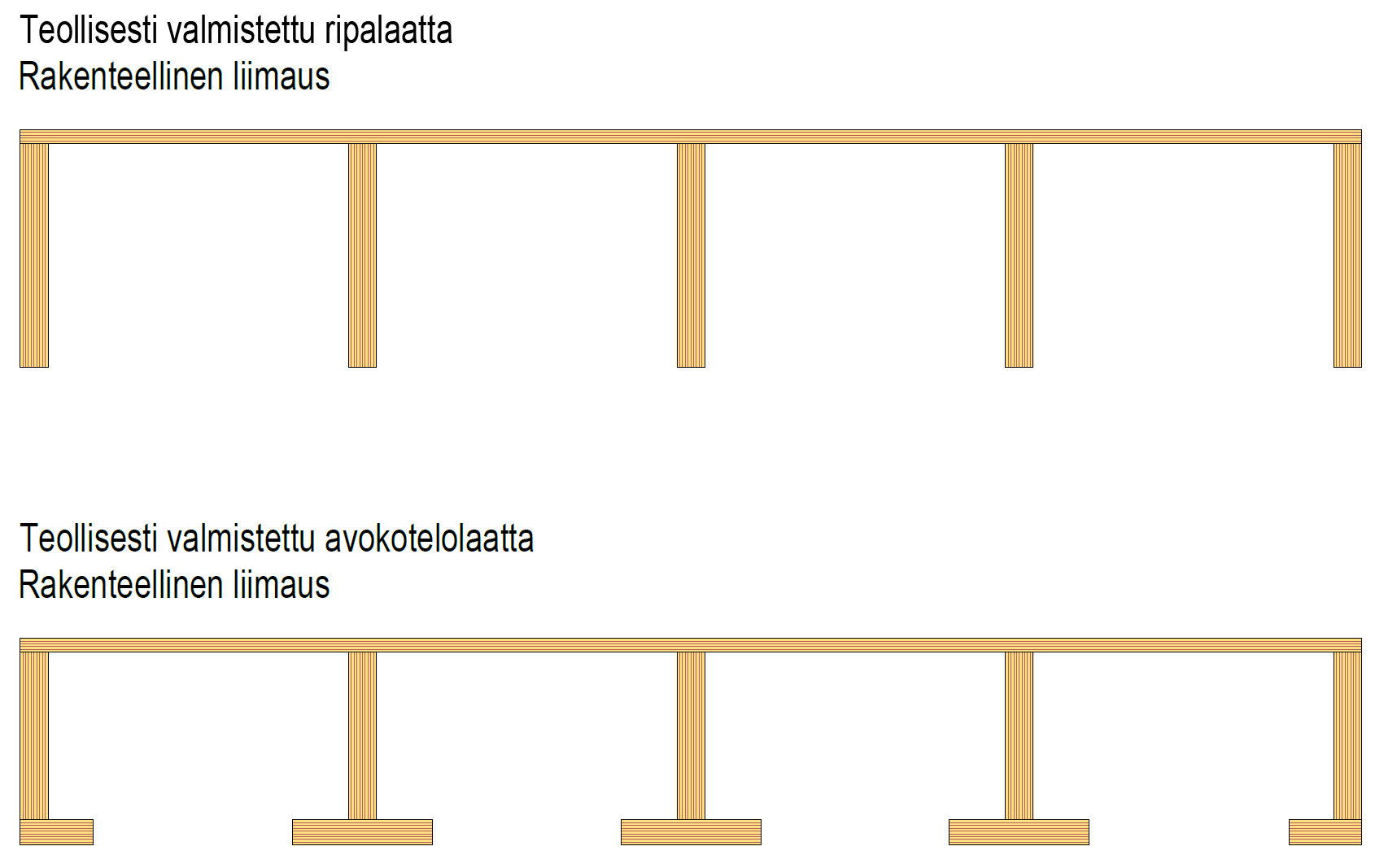 Teolliset rakennusjärjestelmät - Kantavat rankarakenteiset tasoelementit
Rankarakenteisen välipohjan kannatus
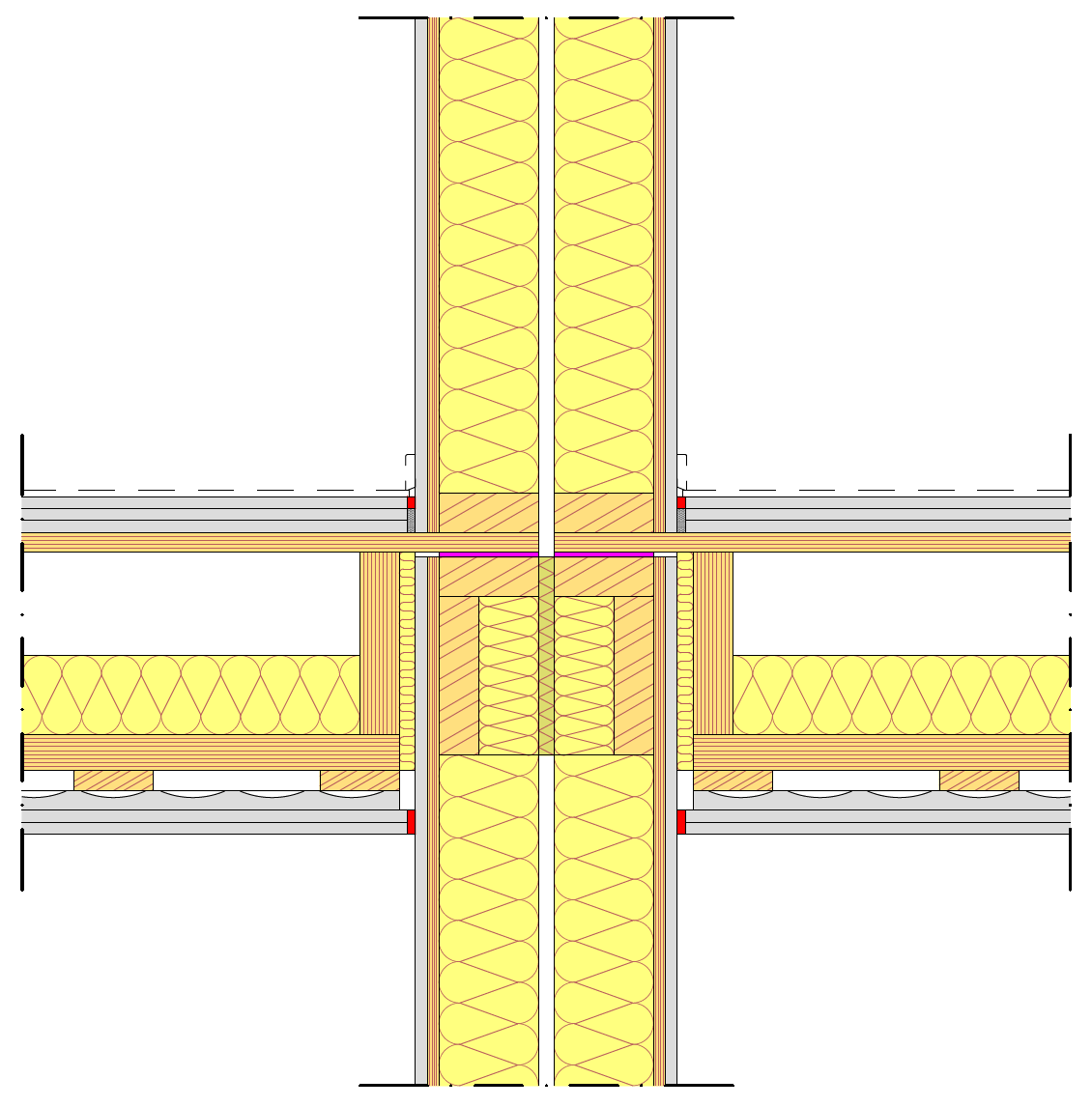 Teollisesti liimaamalla valmistettu LVL-ripalaatta ja LVL-avokotelolaatta kannatetaan yläpinnan levystä
Tukialueella tulee yleisesti aina huomioida
Palotekniset seikat
Akustiset seikat (sivutiesiirtymä)
Kantavuus pystykuormille
Painuman minimointi
Vaakakuormien välittyminen 
Jatkuvan sortuman estäminen
Teolliset rakennusjärjestelmät - Kantavat rankarakenteiset tasoelementit
Rankarakenteisen välipohjan jänneväli
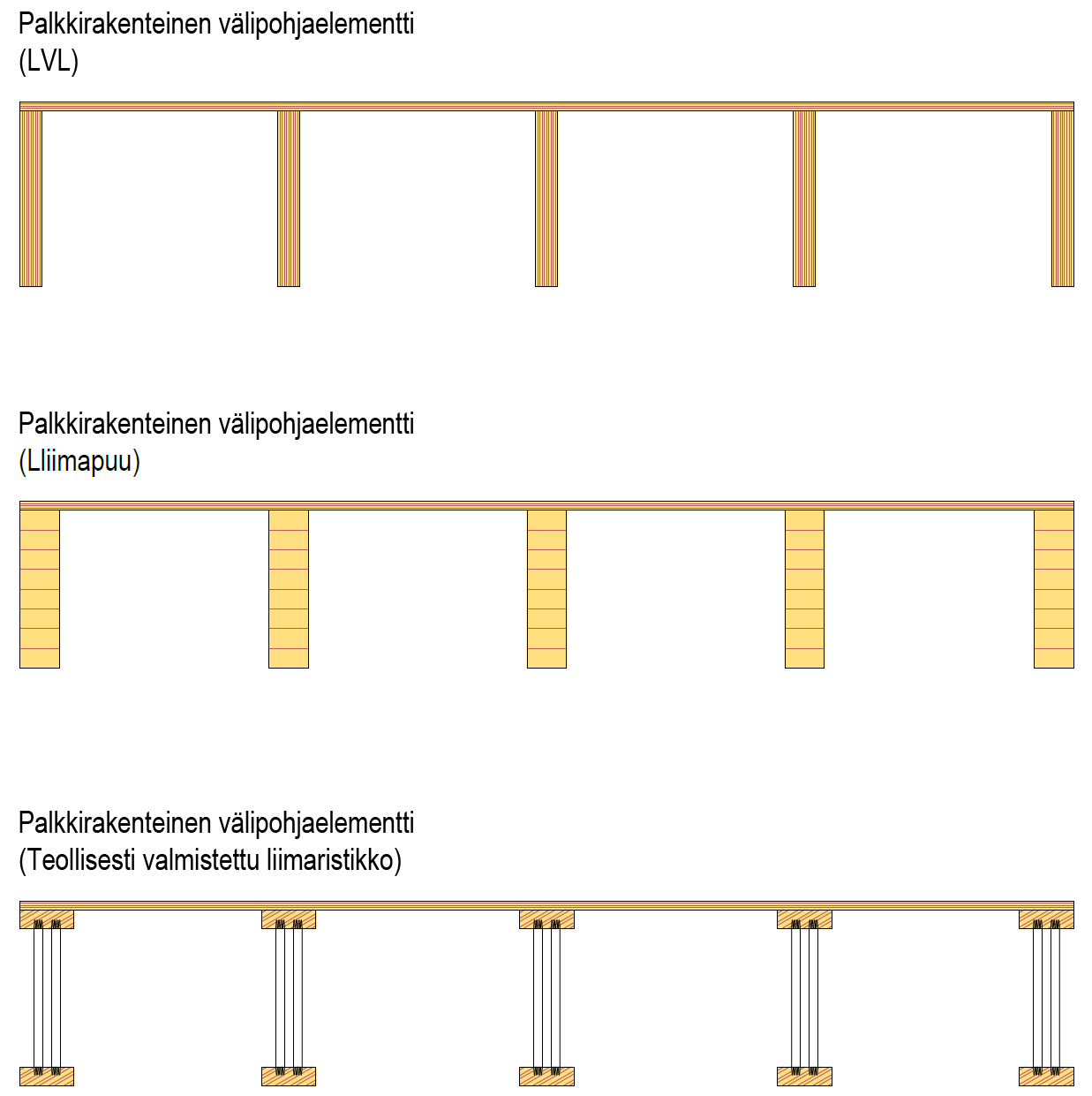 Välipohjan jännevälin määrittelee tavallisesti värähtelymitoitus
 Kävelyn aiheuttaman värähtely
Palkkirakenteista välipohjaa käytettäessä jänneväli L ≤ 6 m
Teolliset rakennusjärjestelmät - Kantavat rankarakenteiset tasoelementit
NR-ristikoiden kannatus
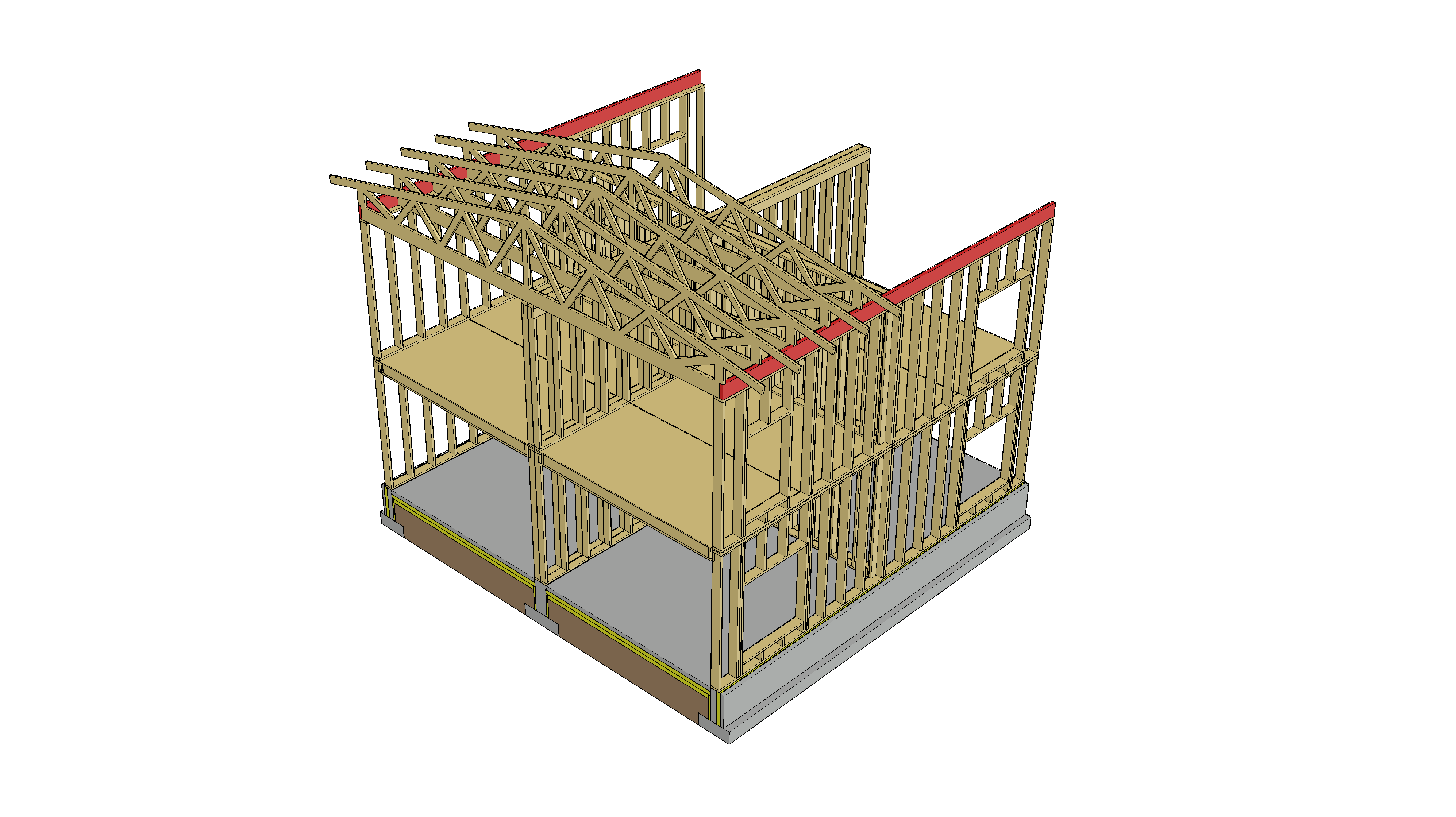 NR-ristikkoon lovettu ristiinviilutettu LVL-palkki seinän päällä
Vältetään seinärankoihin lovettu palkki ja erilliset aukkopalkit
Ristiinviilutettu LVL-palkki mahdollistaa suuren tukipainekestävyyden NR-ristikolle
NR-ristikoihin lovettua LVL-palkkia voidaan hyödyntää nostopalkkina, kun NR-yläpohja elementoidaan lohkoihin
Teolliset rakennusjärjestelmät - Kantavat rankarakenteiset tasoelementit
Seinän lovettu palkki
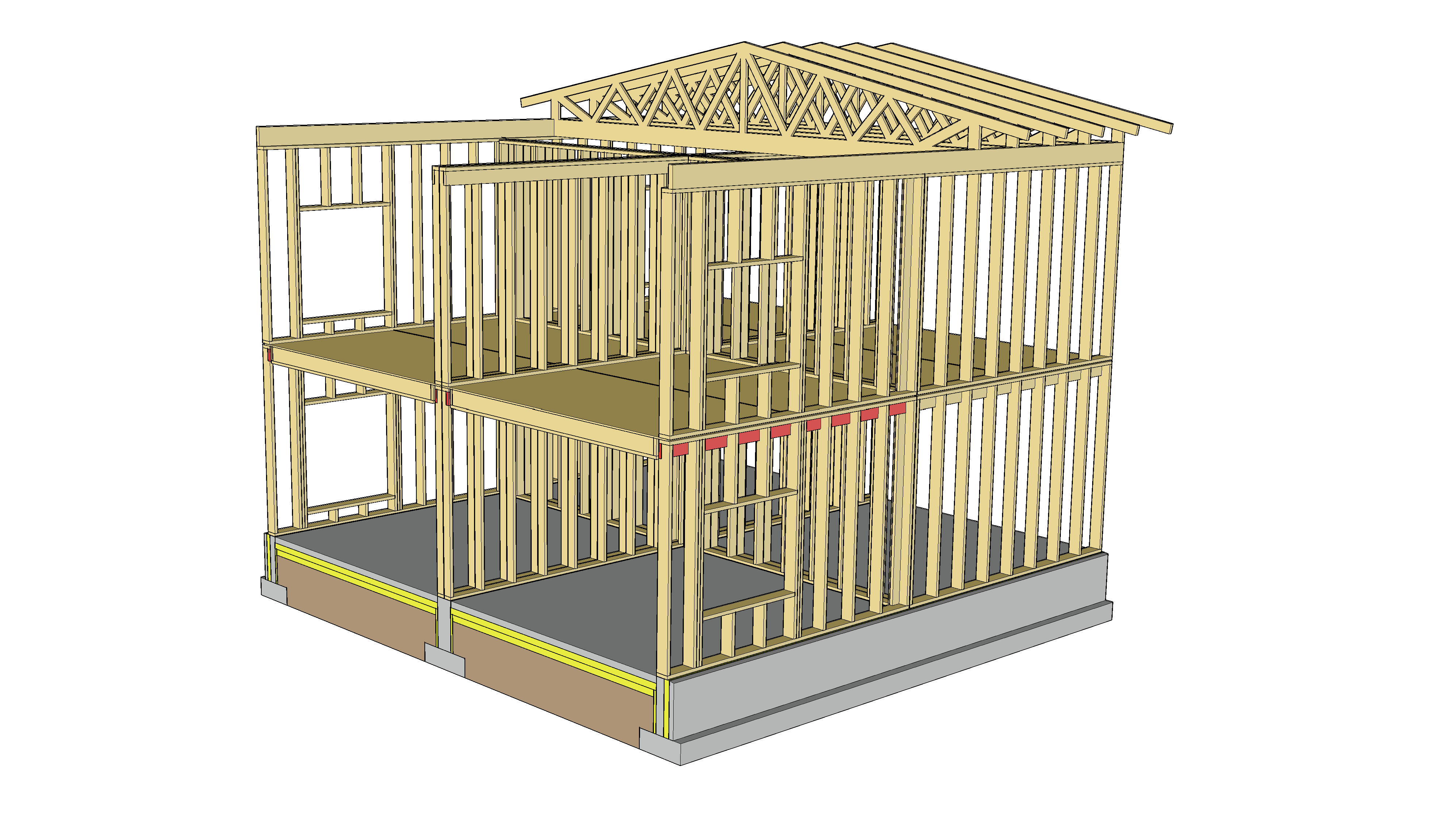 Välipohjan kannatusta varten seinärungon yläpäähän tarvitaan palkki
Palkki lovetaan seinärankoihin
Kyseistä palkki voidaan käyttää myös ylemmän kerroksen seinärankojen kuormituksen siirtoon, mutta tällöin palkista tulee huomattavasti korkeampi
Teolliset rakennusjärjestelmät - Kantavat rankarakenteiset tasoelementit
Pystykuormien alastuonti
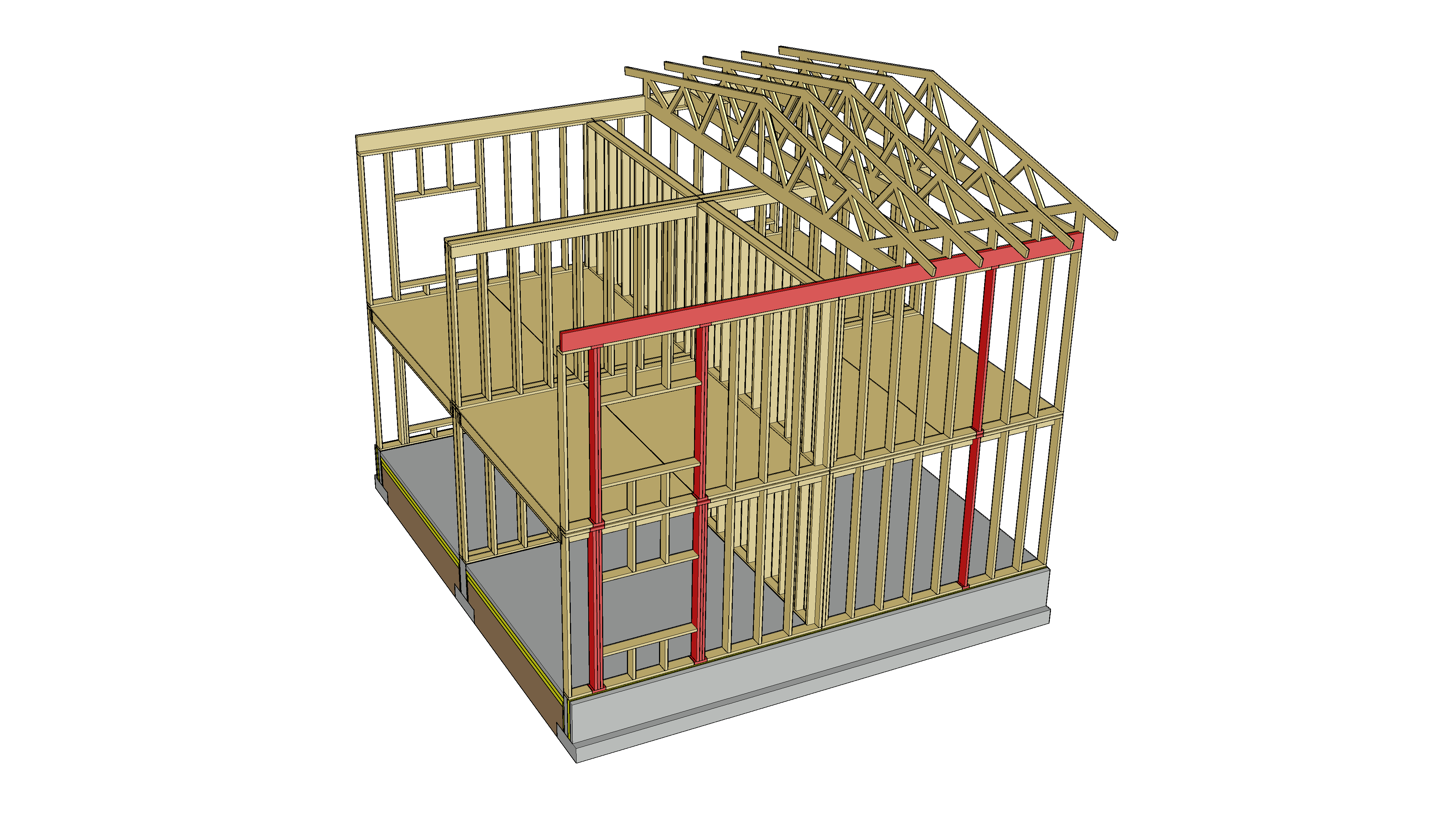 Päällekkäiset seinärangat tulisi suunnitella samalle kohdalle 
Päällekkäiset aukot tulisi suunnitella samalle kohdalle
Aukkojen pieliin tarvitaan useampia rankoja
Tukipainekestävyys on merkittävässä asemassa
Teolliset rakennusjärjestelmät - Kantavat rankarakenteiset tasoelementit
Pystykuormien alastuonti
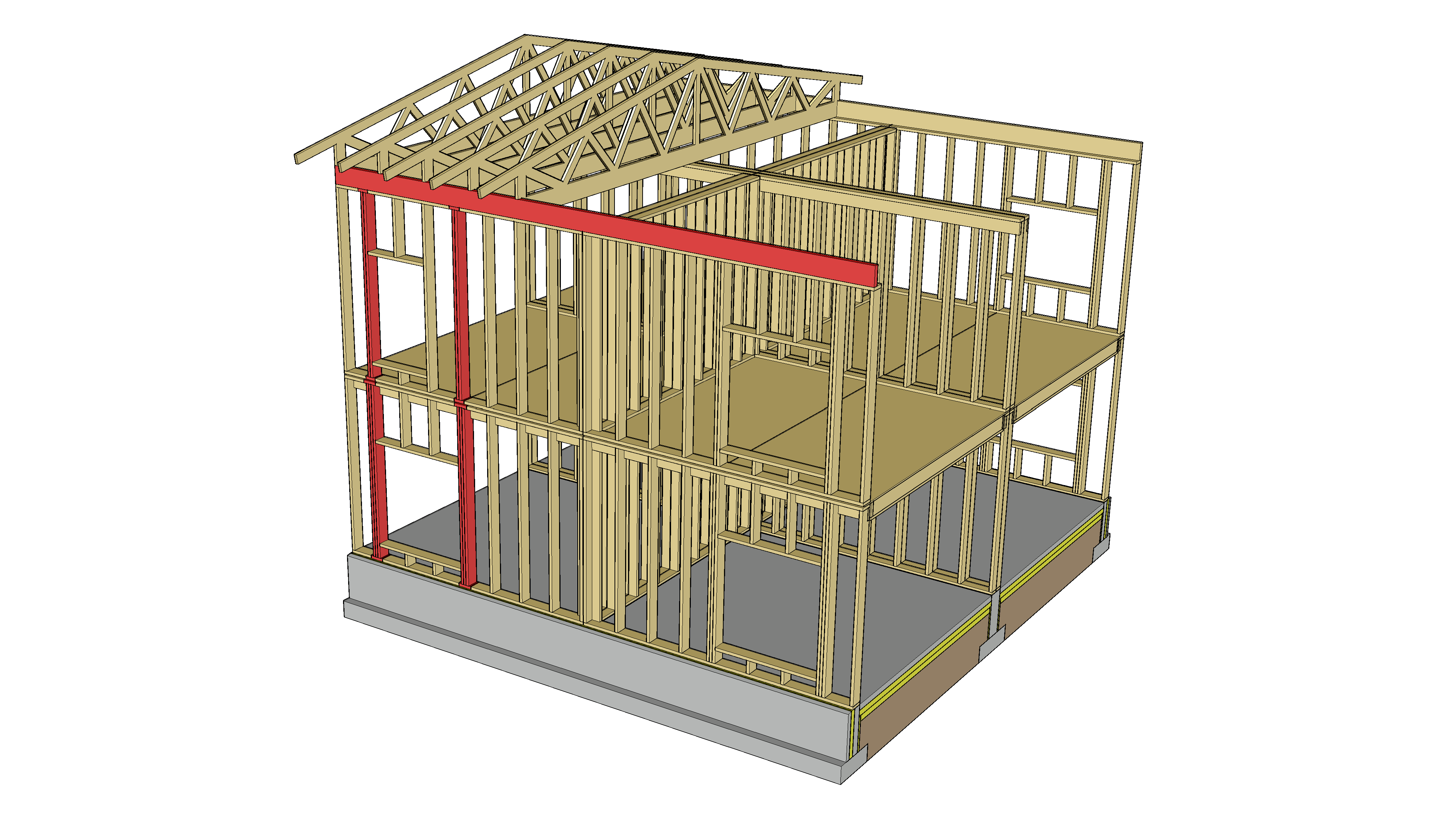 Aukkojen pielirankojen kuormitusta ei tulisi tuoda alemman aukon päälle
Kapeammalle aukolle voidaan varata leveämpi tila, jolloin päällekkäiset rangat saadaan samalle kohdalle
Teolliset rakennusjärjestelmät - Kantavat rankarakenteiset tasoelementit
Seinärangan tukipainekestävyys
Rankarakenteisessa seinässä seinärangat tukeutuvat ala- ja yläohjauspuihin
Tukipainekestävyys on usein mitoittava tekijä seinärangan mitoituksessa
Tukipainekestävyyden määrittelee 
Rangan poikkileikkauksen koko
Ohjauspuiden poikittainen puristuslujuus
Video: Puuinfo
Teolliset rakennusjärjestelmät - Kantavat rankarakenteiset tasoelementit
Rankaseinän nurjahdus tasosta
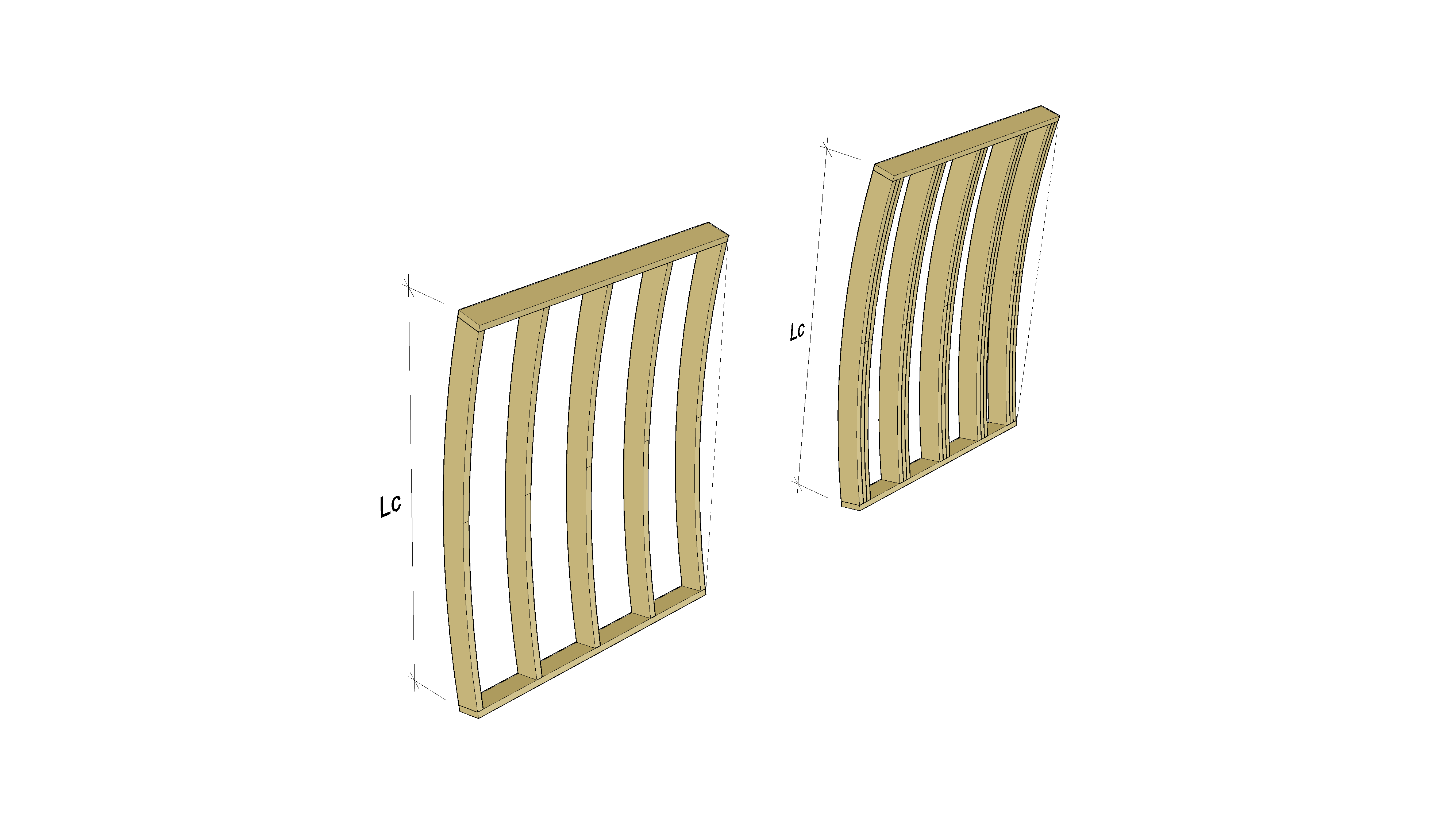 Seinärangan nurjahduskestävyyttä voidaan kasvattaa 
Rangan poikkileikkausta suurentamalla
Käyttämällä useampia rankoja rinnakkain
Useampien rinnakkaisten rankojen käyttö heikentää hieman ulkoseinän U-arvoa
Teolliset rakennusjärjestelmät - Kantavat rankarakenteiset tasoelementit
Rankaseinän nurjahdus tasossa
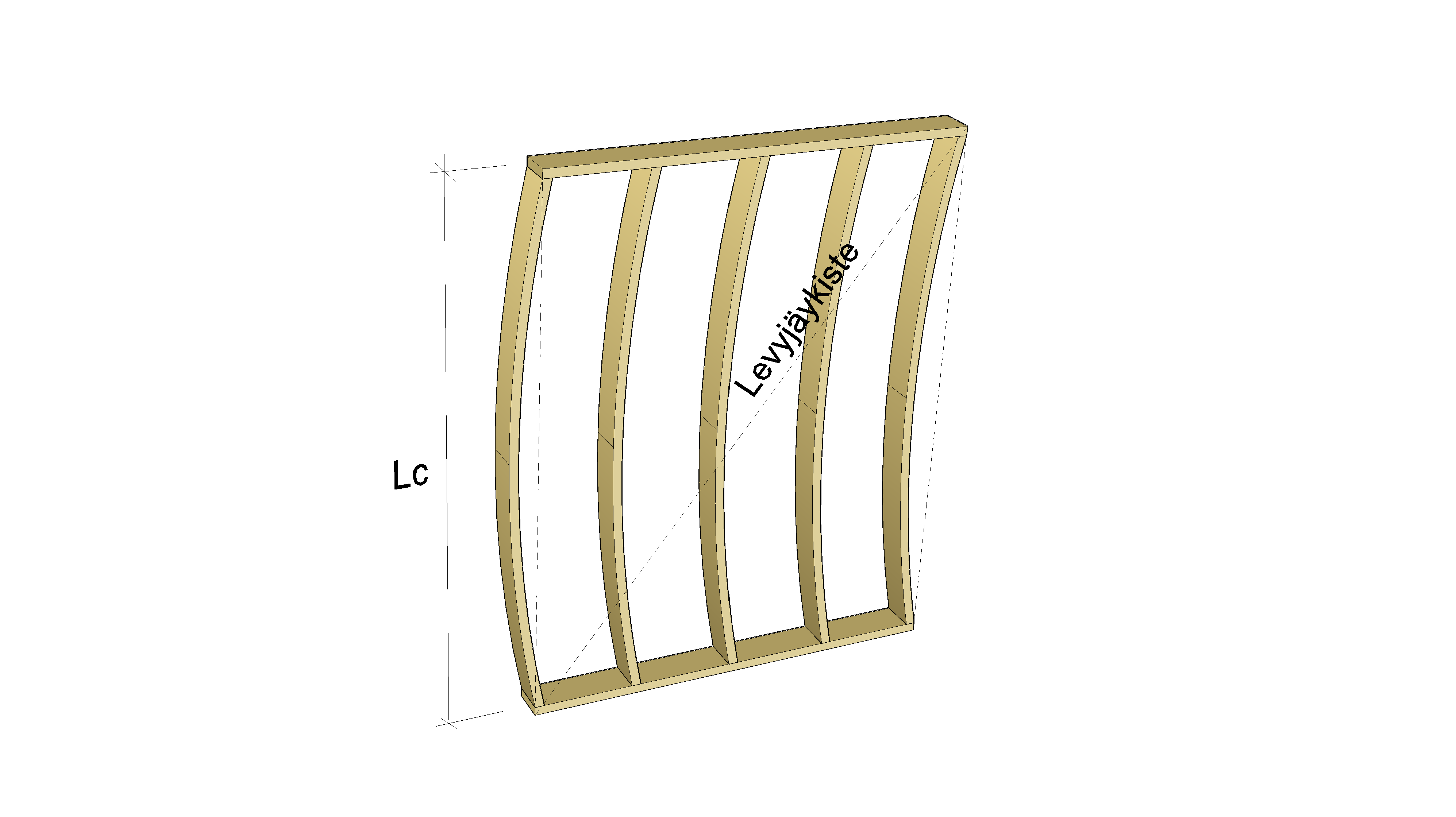 Seinärangan nurjahdus tasossa voidaan estää seinän levytyksellä
Kaikki seinässä olevat rangat tulee kiinnittää levytykseen (myös rinnakkaiset)
Teolliset rakennusjärjestelmät - Kantavat rankarakenteiset tasoelementit
Rankaseinän nurjahdus tasossa
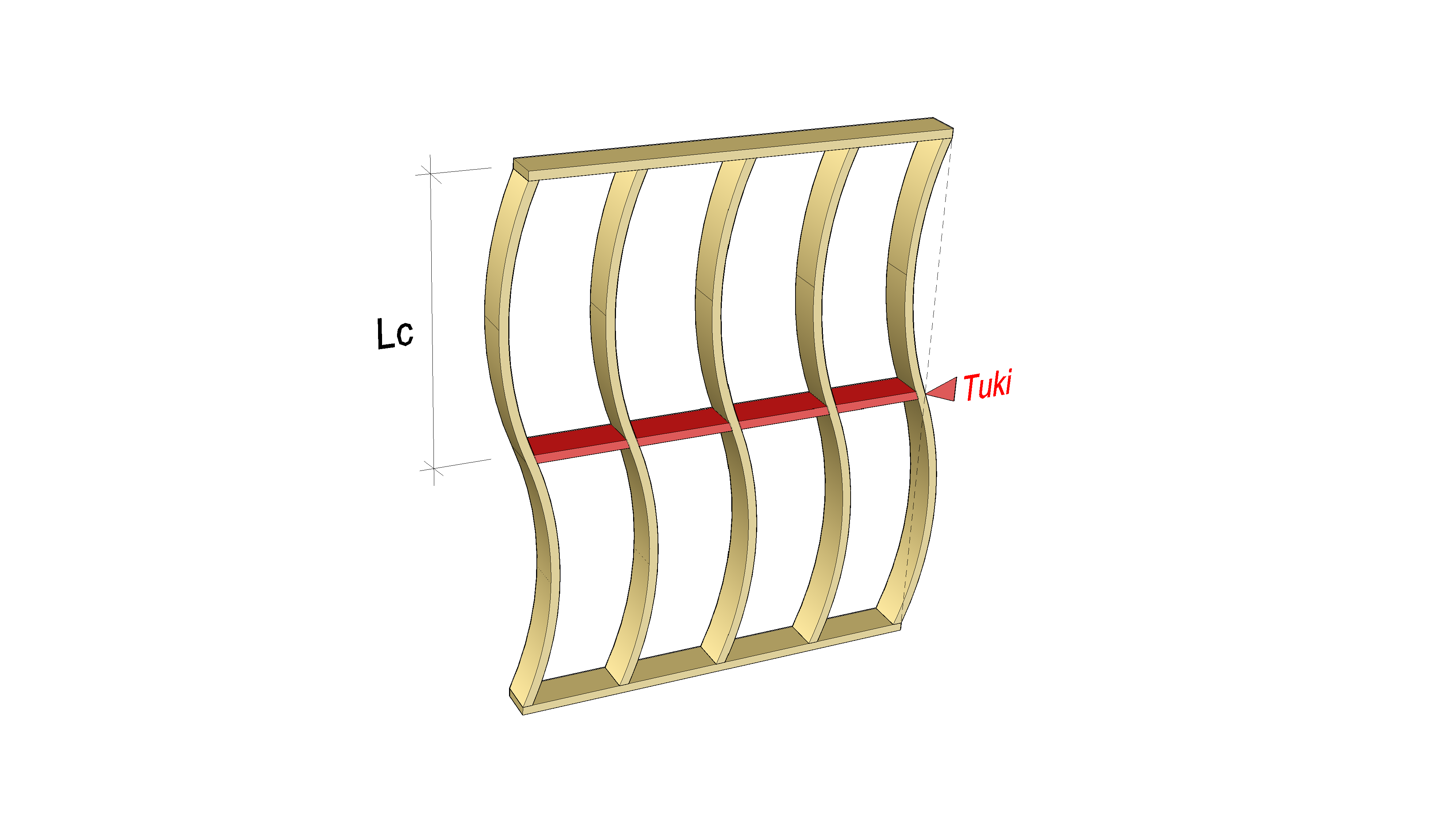 Seinärankojen nurjahduspituutta voidaan lyhentää rankojen välissä olevilla palikoilla
Palikoille tulee suunnitella vaaka-suuntainen tuki, joka pystyy vastaanottamaan tukeen kohdistuvan voiman 
Tuen kestävyys
Tuen jäykkyys 
Jäykkyydelle on mitoitusehto
Teolliset rakennusjärjestelmät - Kantavat rankarakenteiset tasoelementit
Rankaseinän kiepahdus
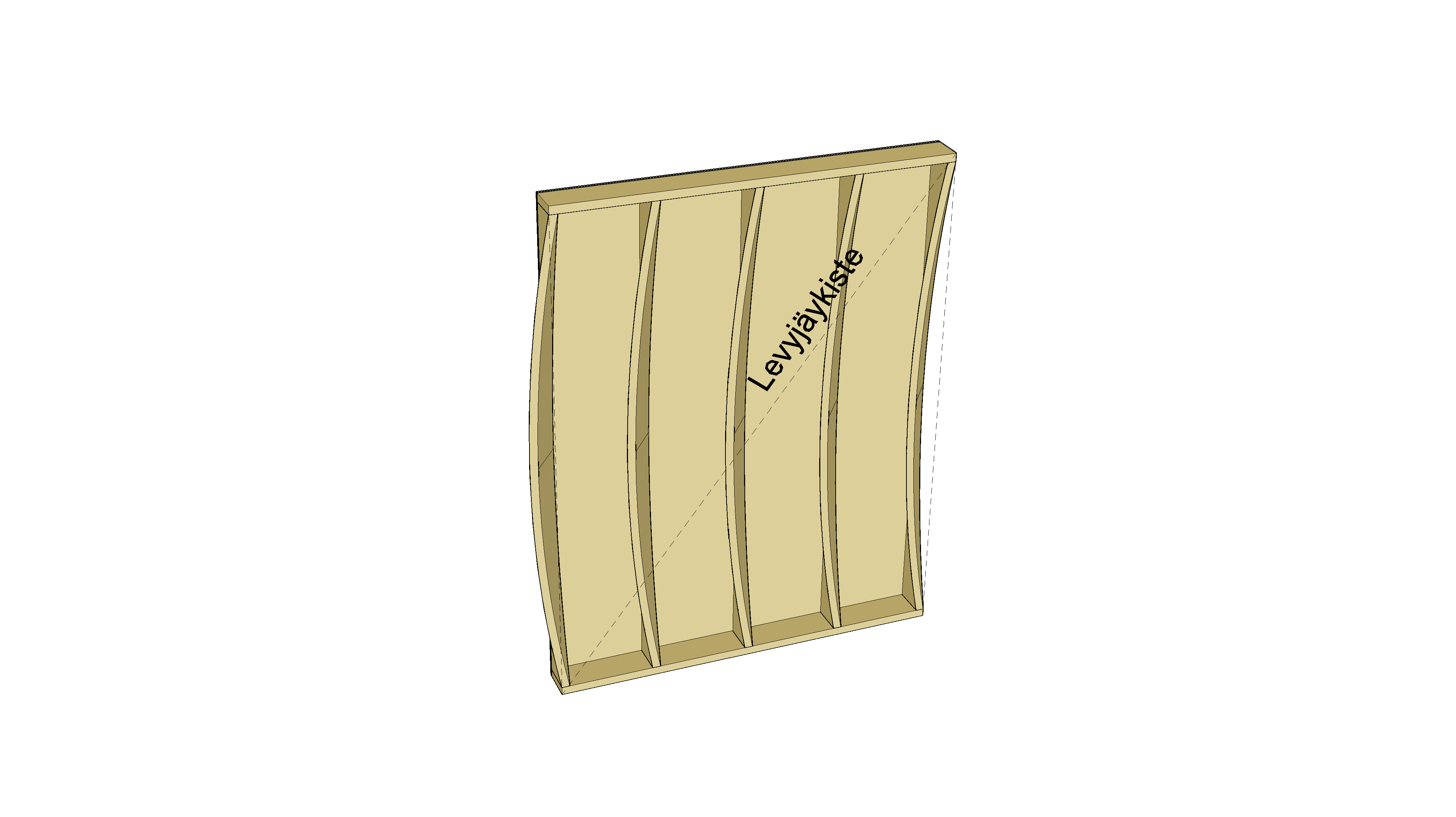 Taivutetun rangan puristettu tukematon reuna voi kiepahtaa
Rankojen kiepahdus voidaan estää rankojen puristetulla reunalla olevalla levytyksellä
Kaikki seinässä olevat rangat tulee kiinnittää levytykseen (myös rinnakkaiset)
Teolliset rakennusjärjestelmät - Kantavat rankarakenteiset tasoelementit
Rankaseinän kiepahdus
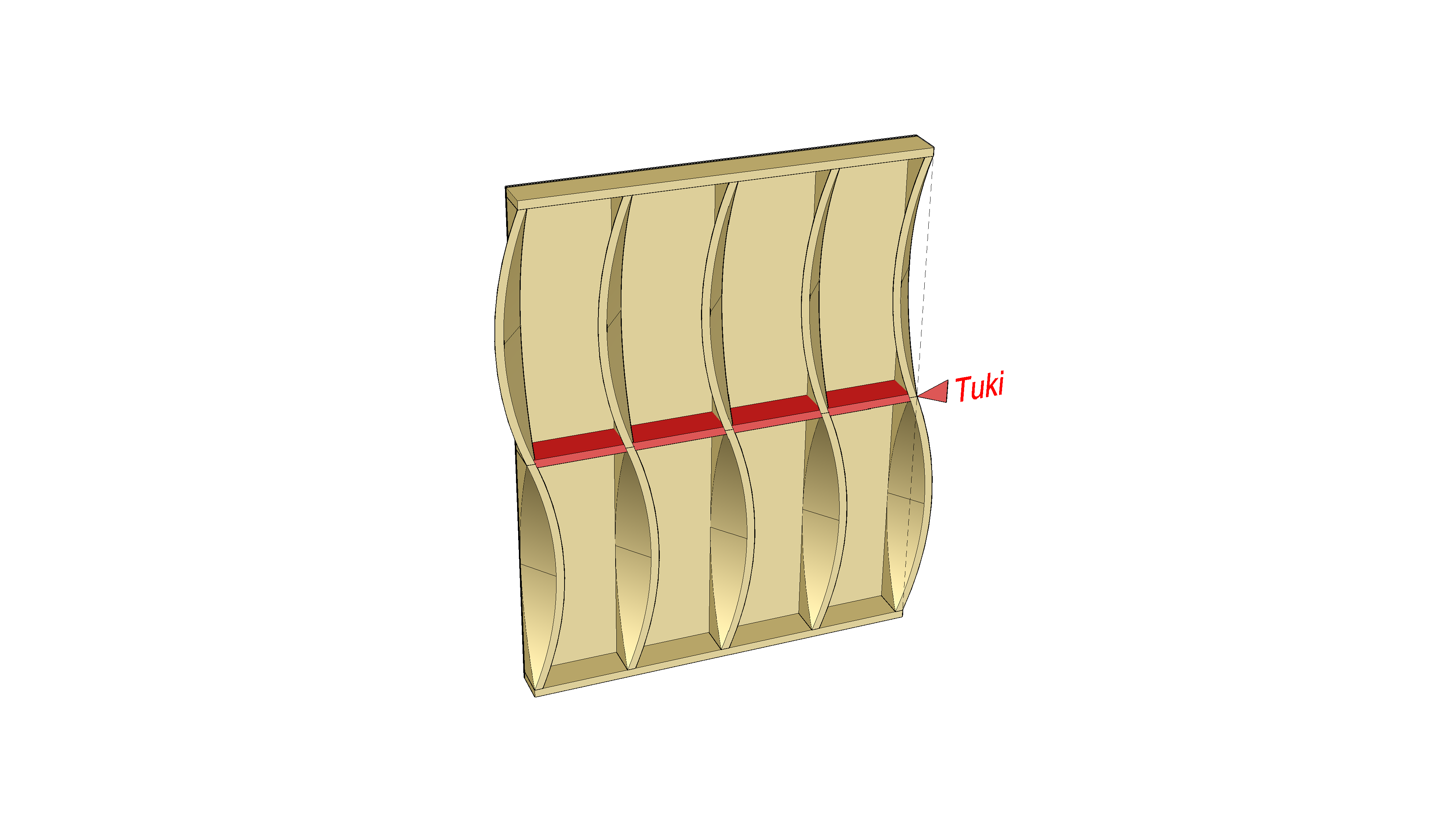 Seinärankojen kiepahduspituutta voidaan lyhentää rankojen välissä olevilla palikoilla
Palikoille tulee suunnitella vaaka-suuntainen tuki, joka pystyy vastaanottamaan tukeen kohdistuvan voiman 
Tuen kestävyys ja jäykkyys
Jäykkyydelle on mitoitusehto
Tukena toimii esim. jäykistävä levytys, johon palikat kiinnitetään
Teolliset rakennusjärjestelmät - Kantavat rankarakenteiset tasoelementit
Palkin kiepahdus
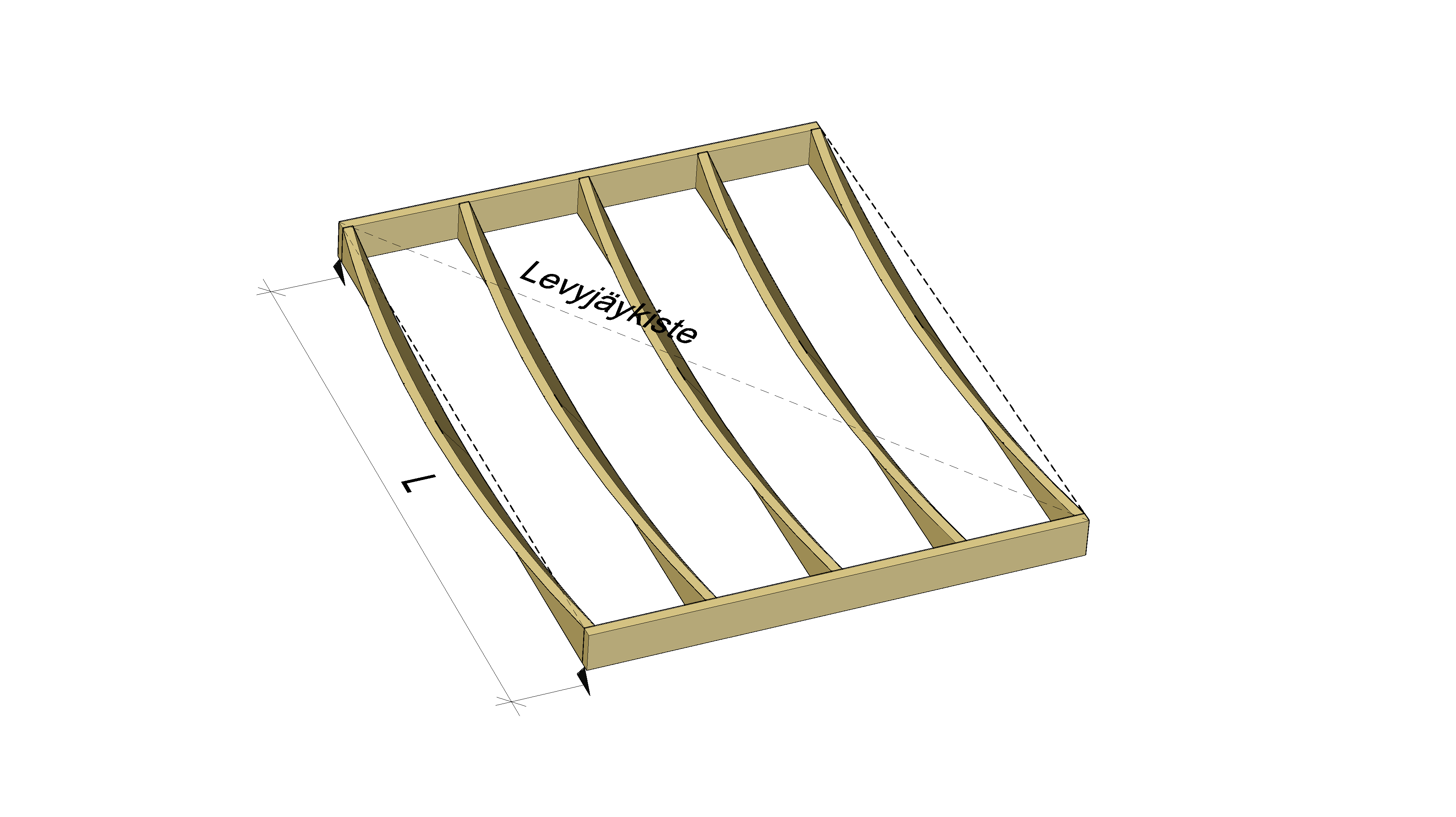 Taivutetun palkin puristettu tukematon reuna voi kiepahtaa
Palkkien kiepahdus voidaan estää palkkien puristetulla reunalla olevalla levytyksellä
Kaikki palkit tulee kiinnittää levytykseen (myös rinnakkaiset)
Teolliset rakennusjärjestelmät - Kantavat rankarakenteiset tasoelementit
Palkin kiepahdus
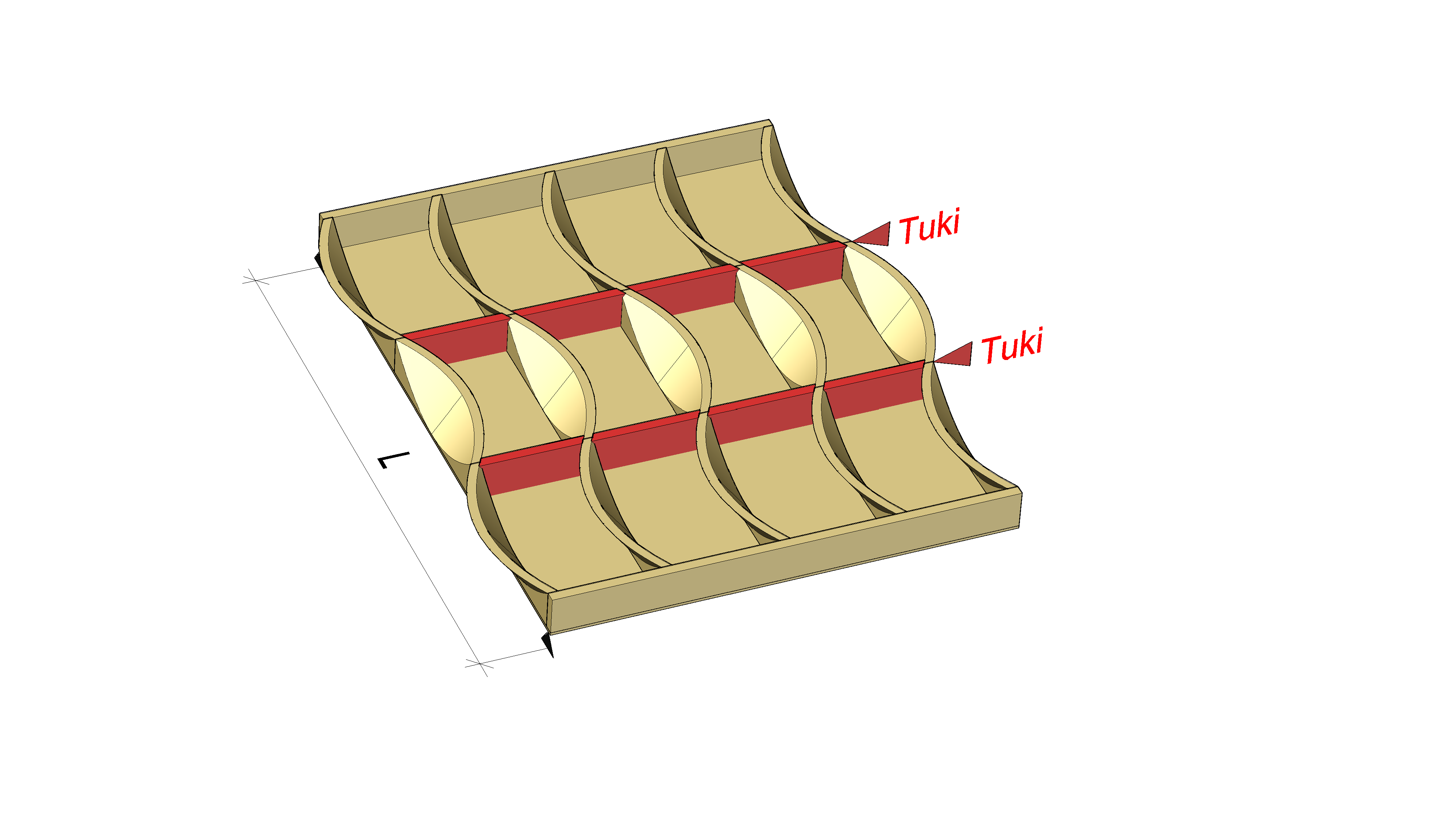 Palkkien kiepahduspituutta voidaan lyhentää palkkien välissä olevilla palikoilla
Palikoille tulee suunnitella vaakasuuntainen tuki, joka pystyy vastaanottamaan tukeen kohdistuvan voiman 
Tuen kestävyys ja jäykkyys 
Jäykkyydelle on mitoitusehto
Tukena toimii esim. jäykistävä levytys, johon palikat kiinnitetään
Teolliset rakennusjärjestelmät - Kantavat rankarakenteiset tasoelementit
Palkin kiepahdus
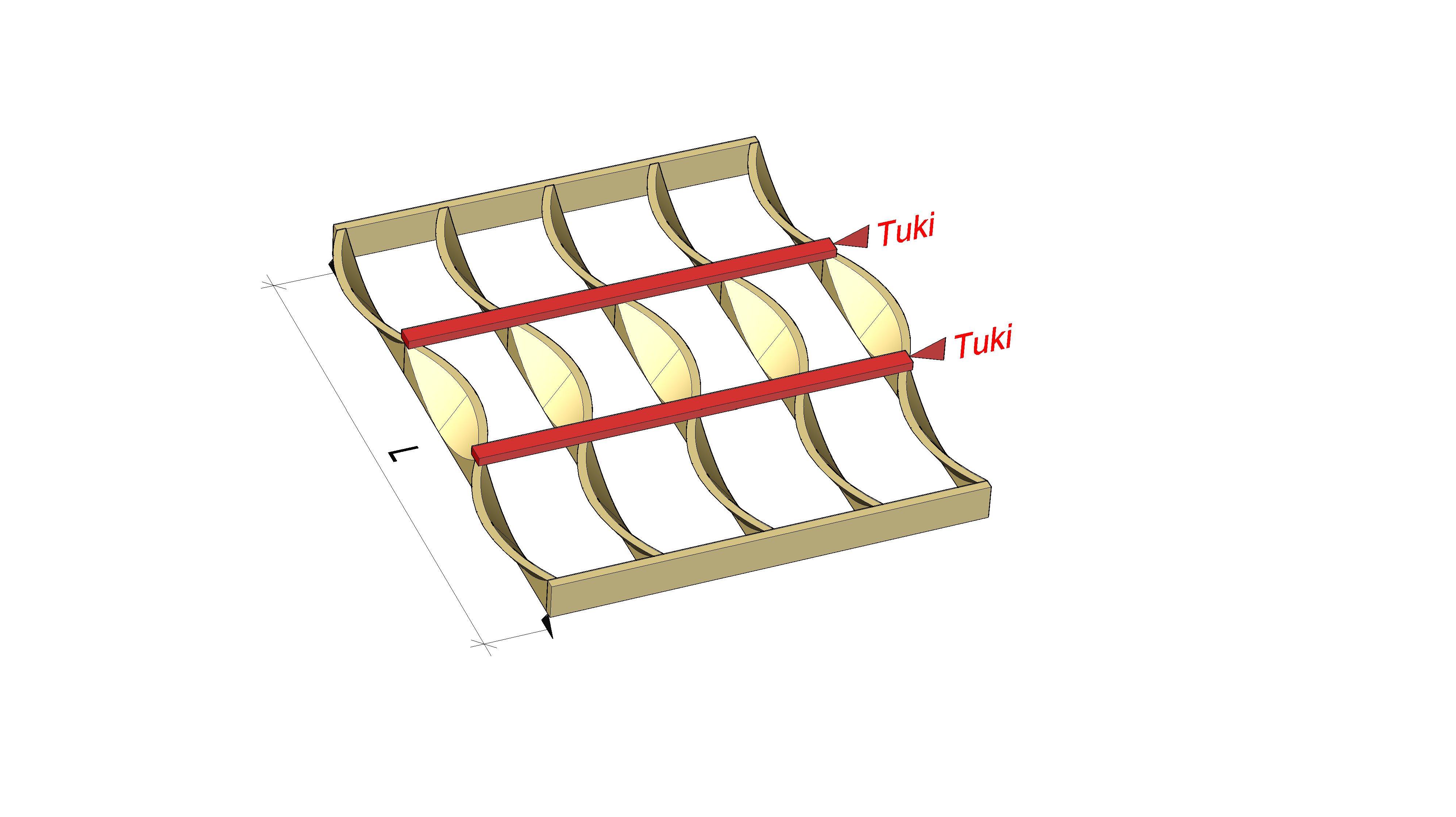 Palkkien kiepahduspituutta voidaan lyhentää palkkien päälle asennetuilla soiroilla
Soiroille tulee suunnitella vaakasuuntainen tuki, joka pystyy vastaanottamaan tukeen kohdistuvan voiman 
Tuen kestävyys ja jäykkyys 
Jäykkyydelle on mitoitusehto
Soirojen ja niiden liitosten palonkestävyys on suhteellisen heikko
Teolliset rakennusjärjestelmät - Kantavat rankarakenteiset tasoelementit
Rakennuksen jäykistysperiaate
Rankaseinissä levyjäykisteenä toimii sisäpuolen levytys
Jäykistävä levytys tulee kiinnittää suoraan kantavaan runkoon, jotta kestävyys ja jäykkyys saadaan madollisimman suureksi 
Jäykistäväksi levyksi suositellaan puulevyjä (vaneri, LVL, OSB)
Aukkojen kohdat eivät toimi jäykistävänä
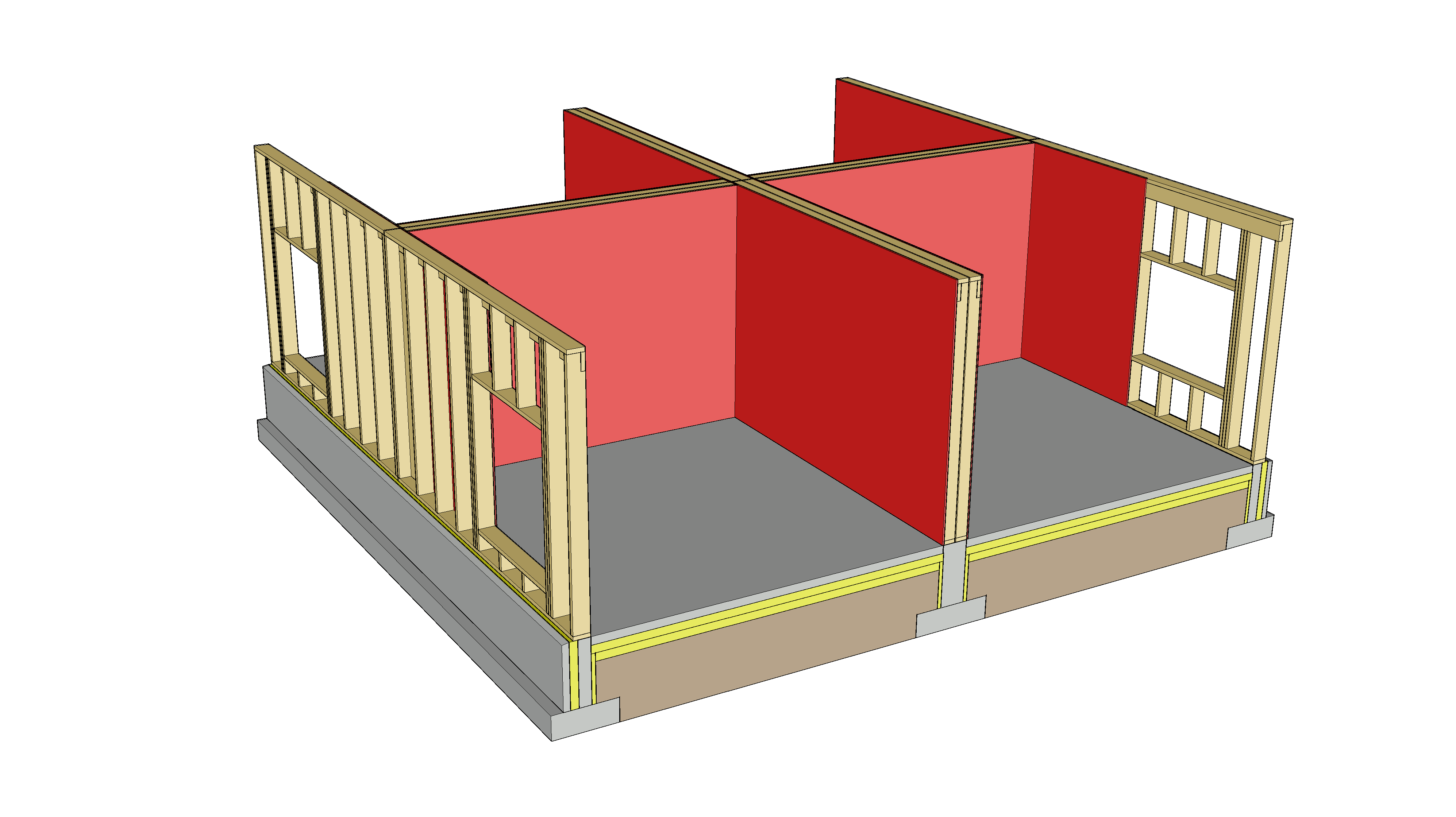 Teolliset rakennusjärjestelmät - Kantavat rankarakenteiset tasoelementit
Rakennuksen jäykistysperiaate
Palkkirakenteisessa välipohjassa levyjäykisteenä toimii palkiston päällä oleva levytys
Välipohjat tulee katkaista huoneistojen välisten seinien kohdalla (akustiikka ja värähtely)
Huoneistojen kokoiset jäykis-tävät välipohjat tulee kytkeä toisiinsa siten, että syntyy yhtenäinen kokonaisuus
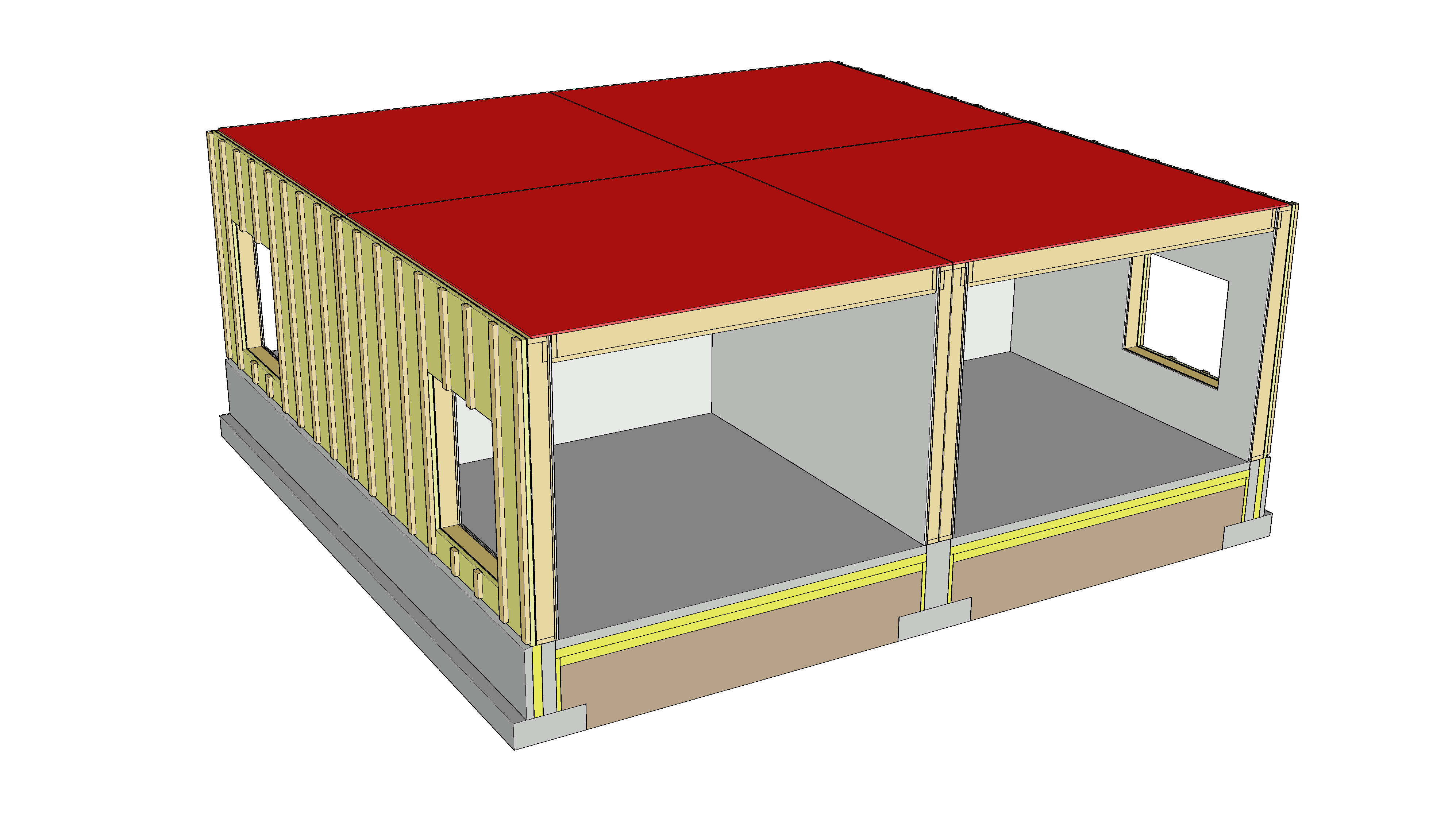 Teolliset rakennusjärjestelmät - Kantavat rankarakenteiset tasoelementit
Rakennuksen jäykistysperiaate
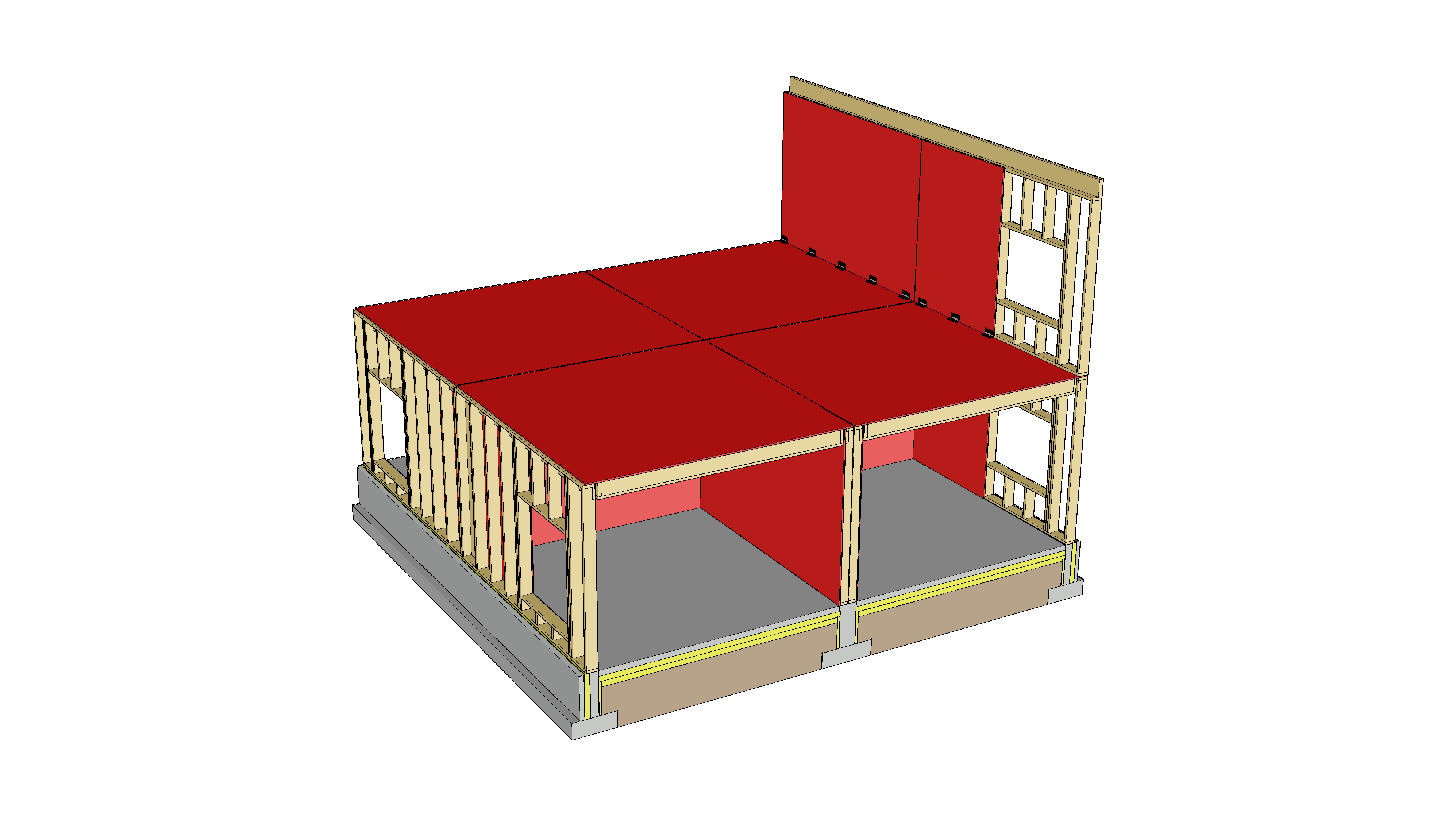 Jäykistävien seinien tulisi olla mahdollisimman pitkiä, jotta ankkurointivoimat saadaan pienemmäksi 
Jäykistävien seinien tulisi sijaita mahdollisimman tasaisesti koko rakennuksen alueella
Kuva: Tero Lahtela
Teolliset rakennusjärjestelmät - Kantavat rankarakenteiset tasoelementit
Jäykistävän seinän toiminta
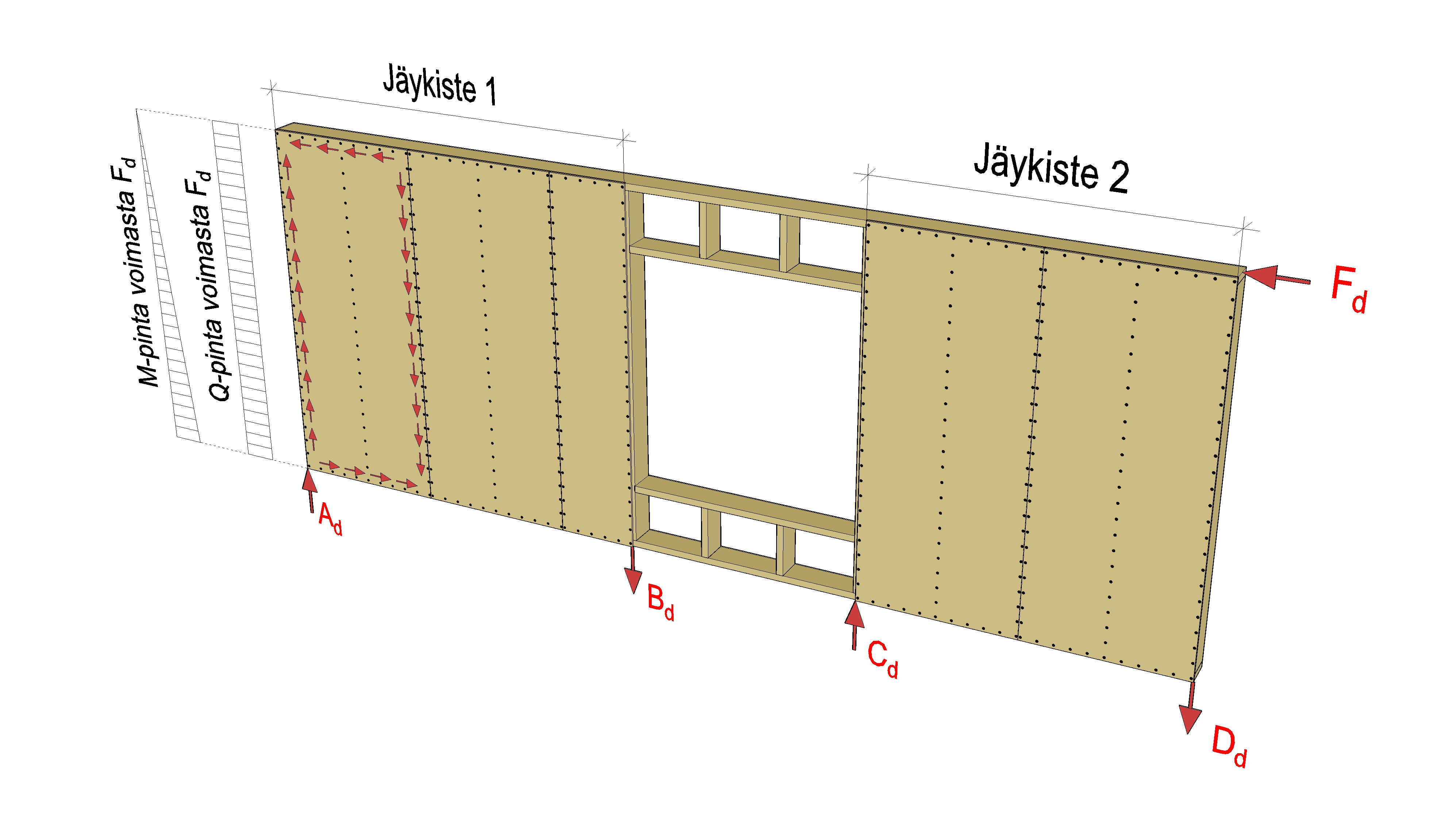 Kuva: Tero Lahtela
Teolliset rakennusjärjestelmät - Kantavat rankarakenteiset tasoelementit
Jäykistävän välipohjan toiminta
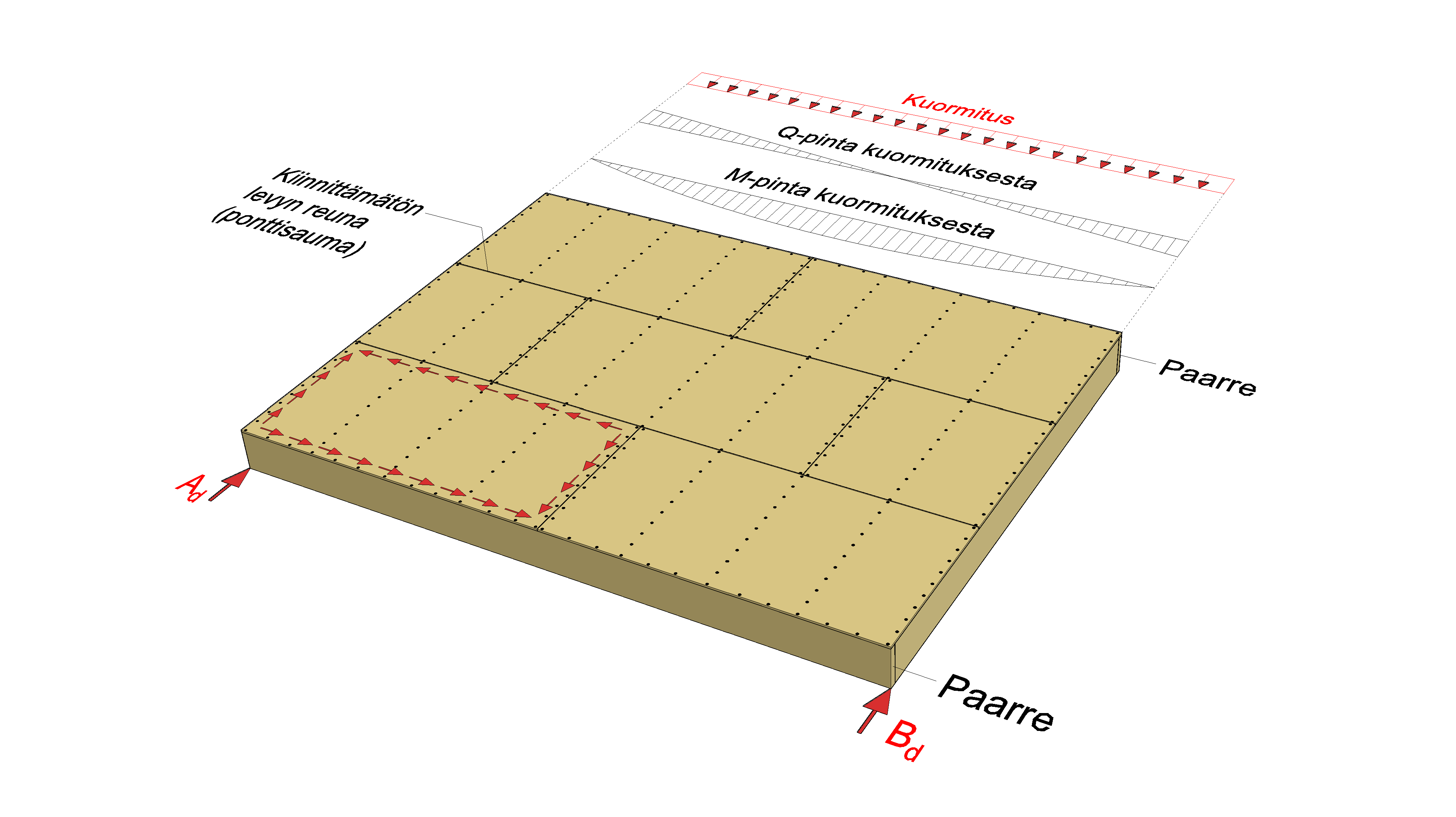 Kuva: Tero Lahtela
Teolliset rakennusjärjestelmät - Kantavat rankarakenteiset tasoelementit
Jäykistävän välipohjan toiminta
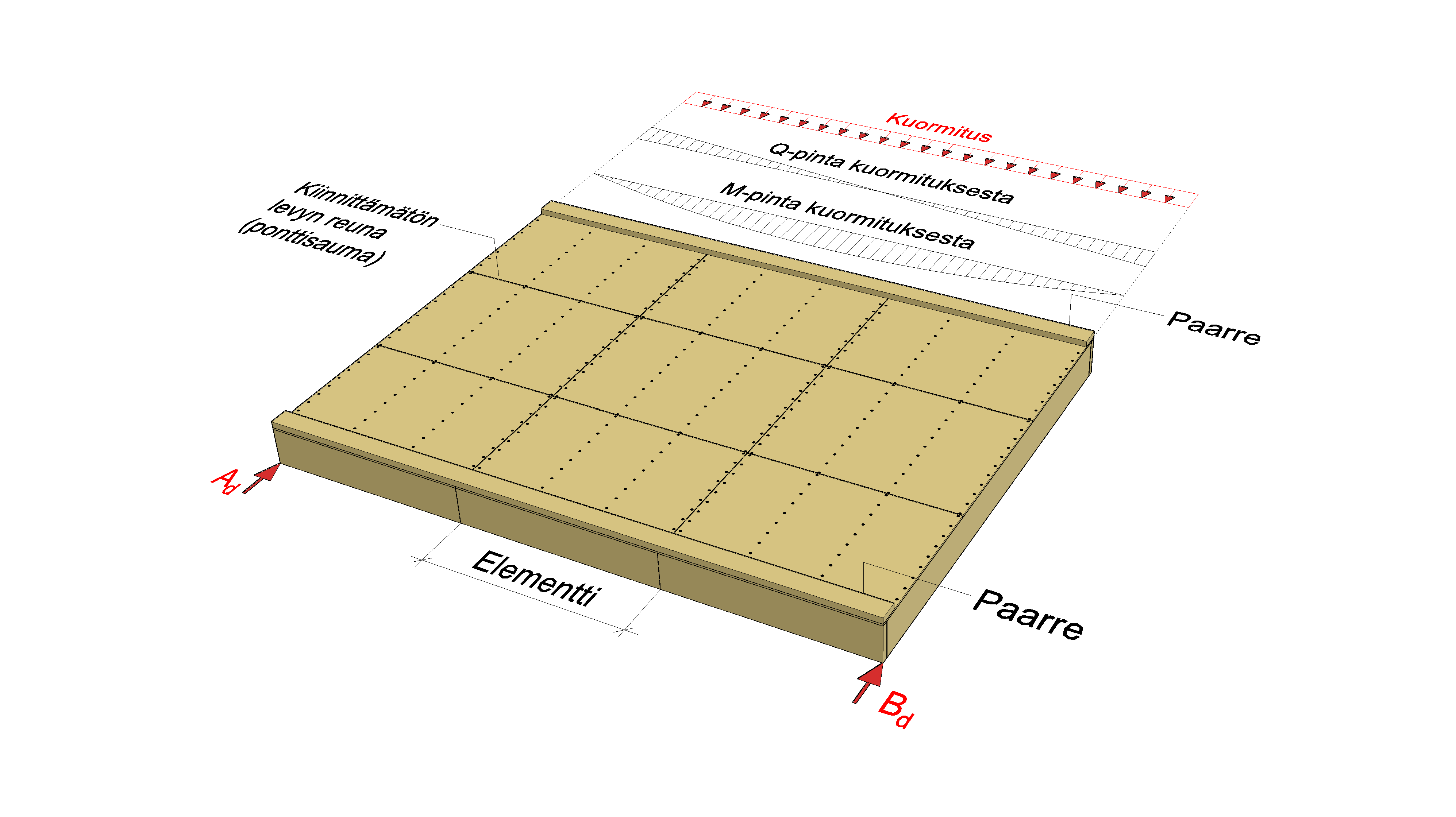 Kuva: Tero Lahtela
Teolliset rakennusjärjestelmät - Kantavat rankarakenteiset tasoelementit
Liitoselimet
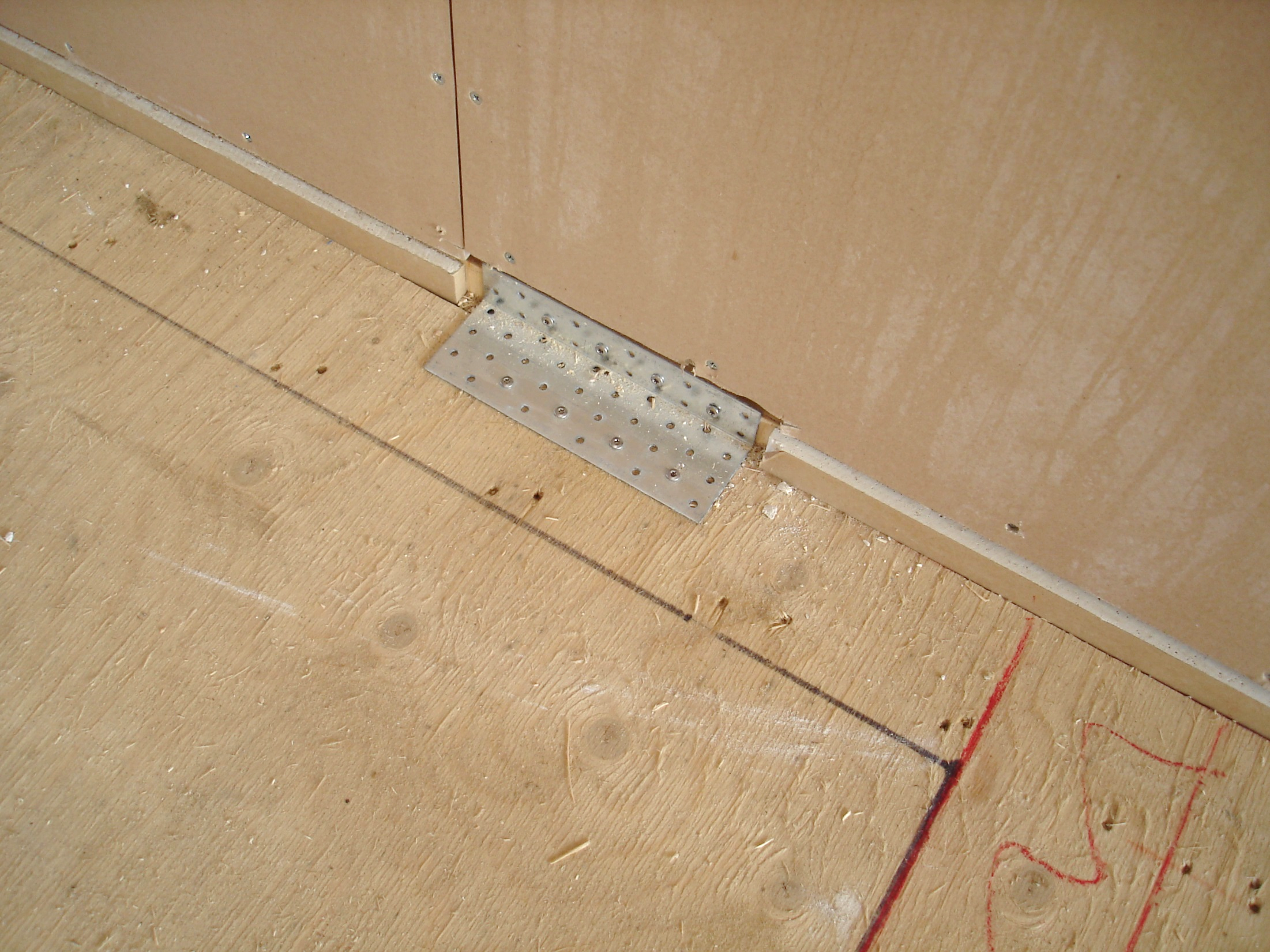 Rankarakenteisten tasoelementtien välisissä liitoksissa käytetään vinoruuviliitoksia tai kulmalevyliitoksia 
Mahdollinen kipsilevytys tulee poistaa kulmalevyliitoksen kohdalta
Liitoksissa ja liittymissä tulee ottaa huomioon akustiset seikat (sivutiesiirtymä)
Kuva: Tero Lahtela
Teolliset rakennusjärjestelmät - Kantavat rankarakenteiset tasoelementit
Jatkuvan sortuman estäminen
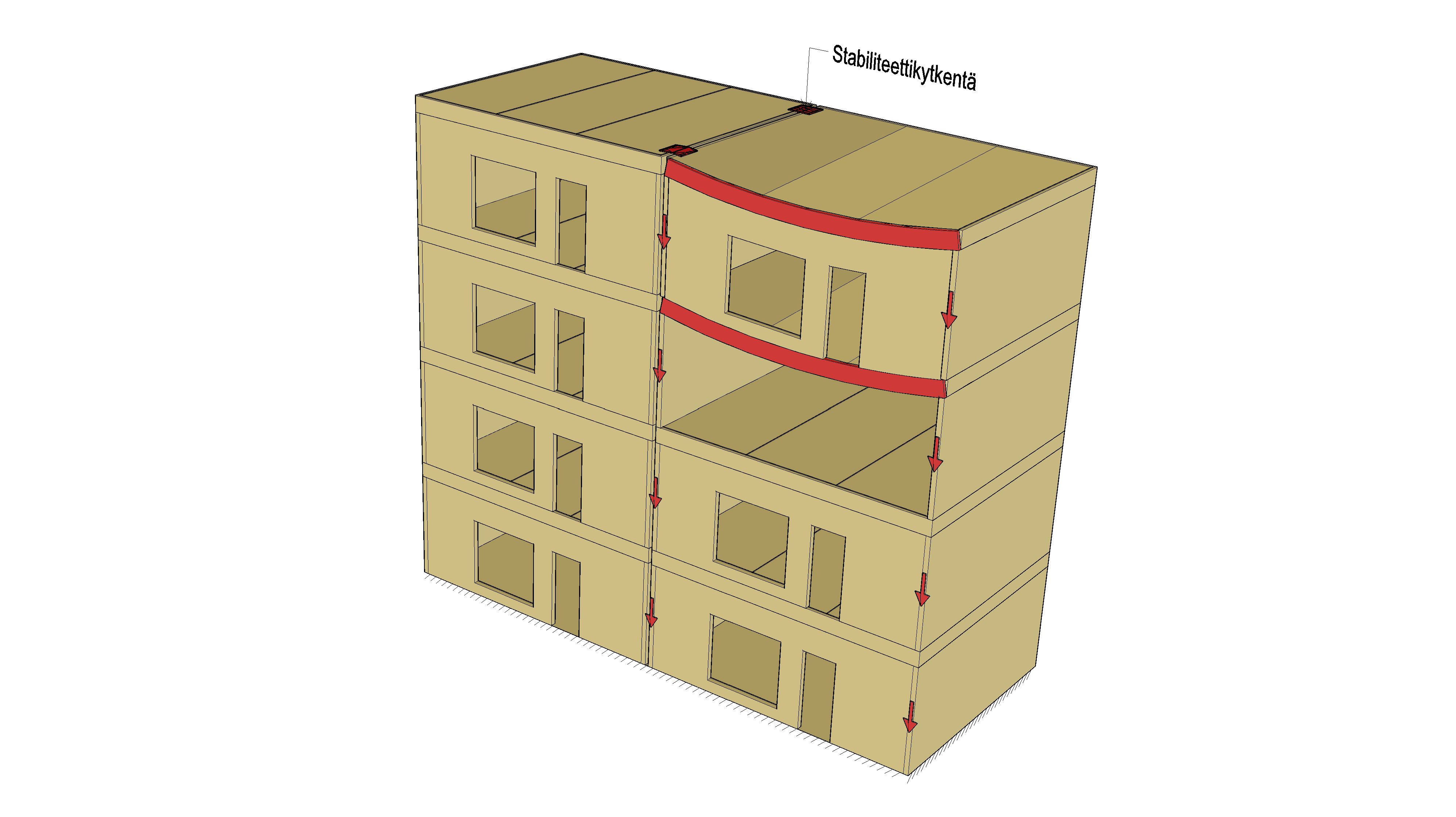 Suositeltava menetelmä jatkuvan sortuman estämiseen on vaihtoehtoinen kuormansiirtoreitti
Hyödynnetään
Palkkeja 
Seinämäisiä palkkeja
Elementtien välisiä liitoselimiä
Kuva: Tero Lahtela
Teolliset rakennusjärjestelmät - Kantavat rankarakenteiset tasoelementit
NR-ristikkoyläpohja palotilanteessa
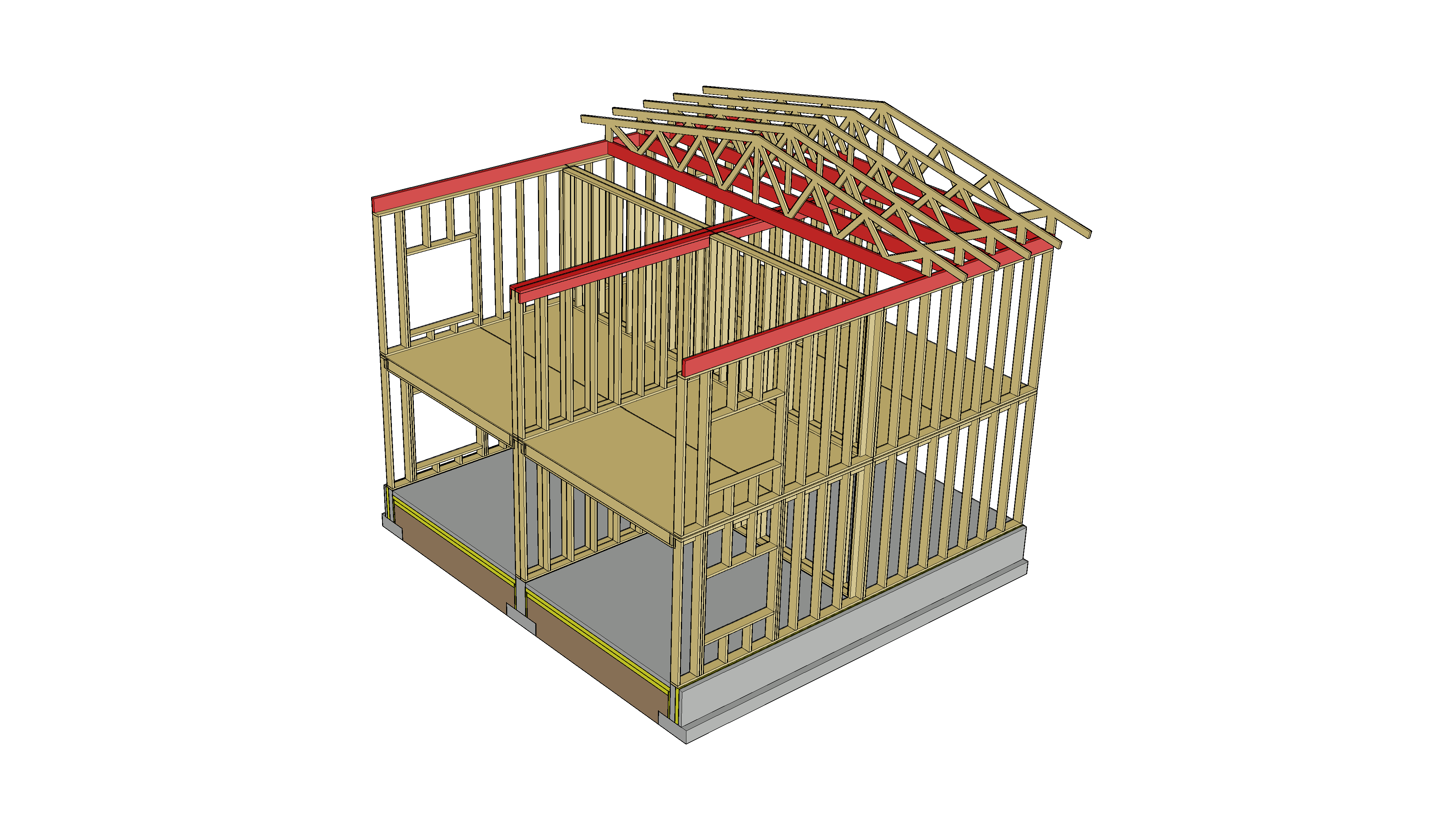 Alapaarrepalkki suunnitellaan kantamaan palotilanteen kuormitus ullakkopalossa
Alapuolisessa palossa alapaarrepalkki palosuojataan alakaton levytyksellä
Alapaarrepalkin liitokset tulee palosuojata
Väliseiniä voidaan suunnitella kantaviksi palotilanteessa
Teolliset rakennusjärjestelmät - Kantavat rankarakenteiset tasoelementit
NR-ristikkoyläpohja palotilanteessa
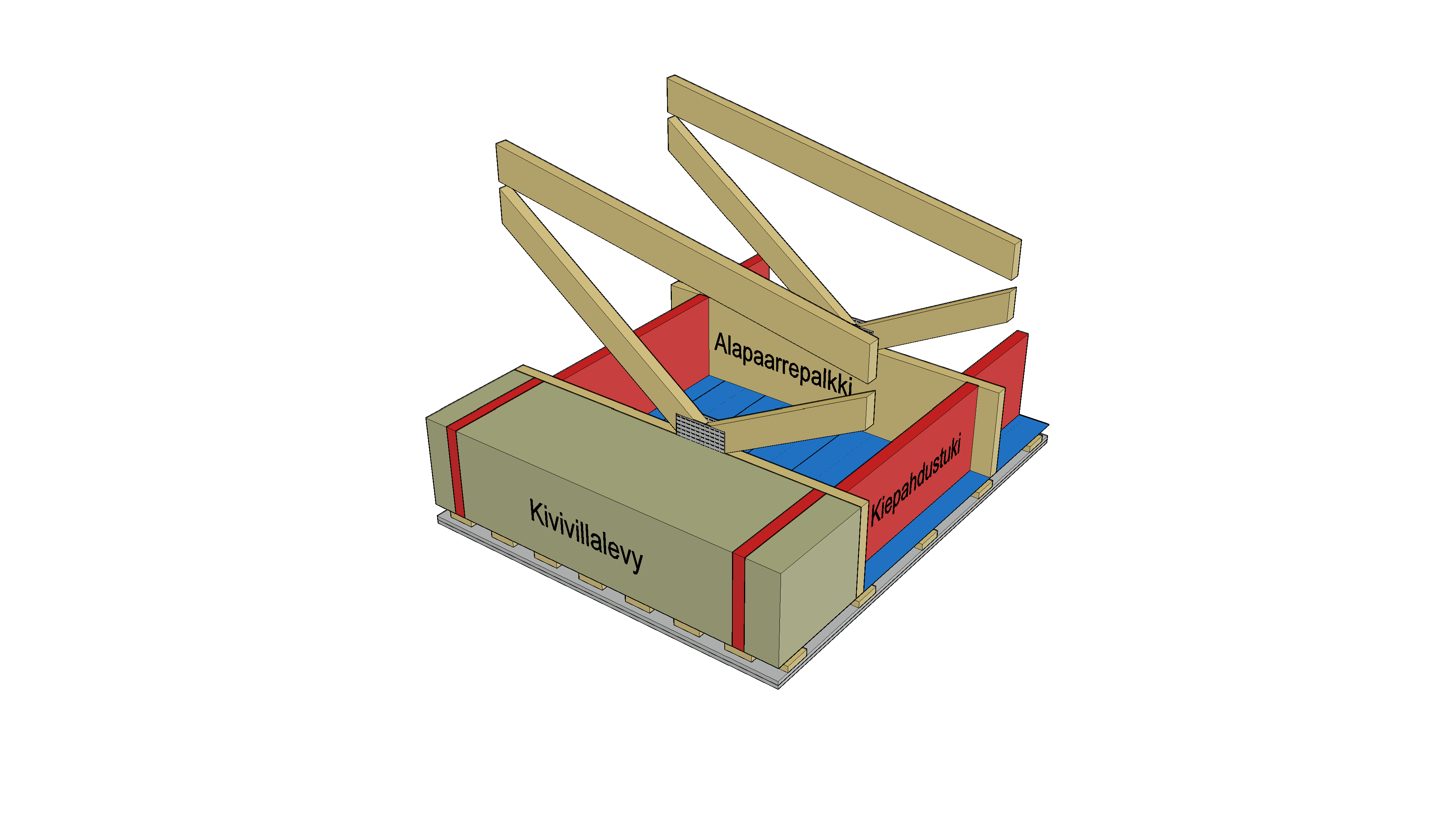 Alapaarrepalkin kyljet suojataan kivivillalevyillä
Kivivillalevyt suojaavat myös kiepahdustukien kyljet
Kiepahdustuet kiinnitetään alakaton levyjäykisteeseen
Myös palkkirakenteisessa yläpohjassa käytetään edellä esitettyjä periaatteita
Teolliset rakennusjärjestelmät - Kantavat rankarakenteiset tasoelementit
Välipohja palotilanteessa
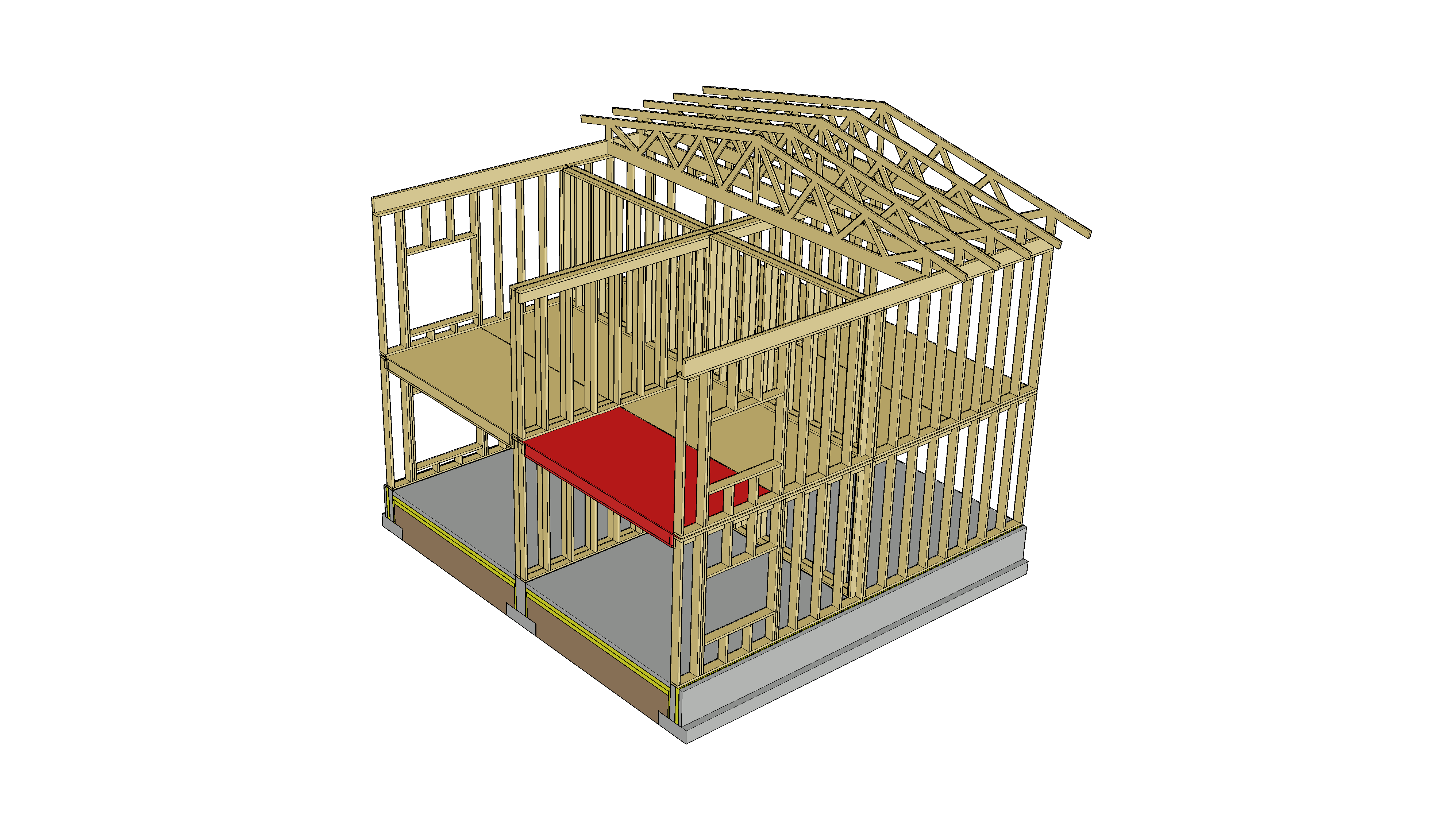 Välipohjan palosuojauksessa hyödynnetään 
Lattian pintarakennetta
Alakaton levytystä
Välipohjan liitokset tulee palosuojata
Palkkien kiepahdustuennan tulee toimia palotilanteessa
Väliseiniä voidaan suunnitella kantaviksi palotilanteessa
Teolliset rakennusjärjestelmät - Kantavat rankarakenteiset tasoelementit
Kantava seinä palotilanteessa
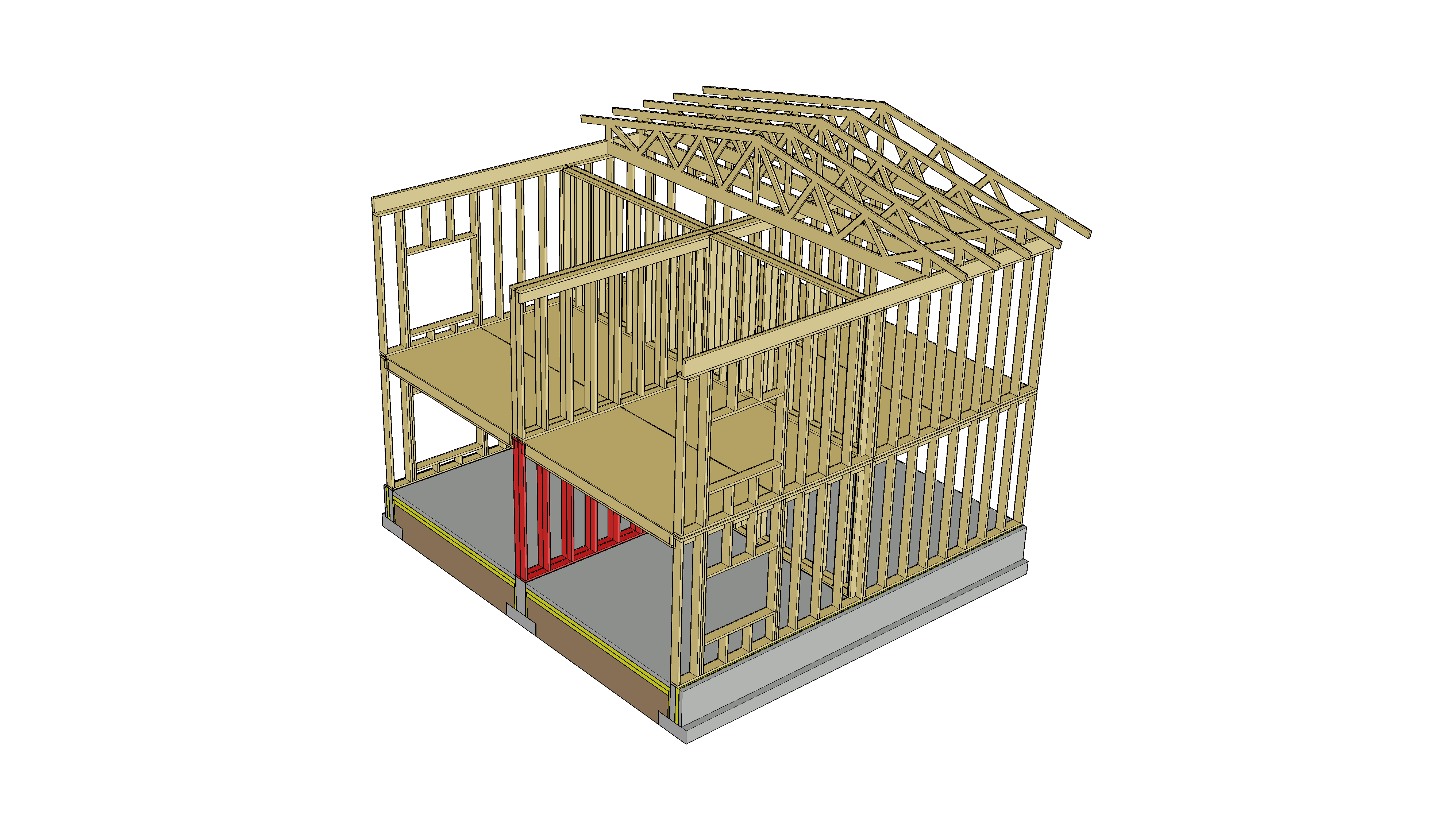 Kantavan seinän palosuojauksessa hyödynnetään seinän levytystä
Kantavan seinän liitokset tulee palosuojata
Rangan stabiliteettituennan tulee toimia palotilanteessa
Mikäli rankojen jäykistävä levytys tuhoutuu palossa, tarvitaan erillinen stabiliteettituenta
Teolliset rakennusjärjestelmät - Kantavat rankarakenteiset tasoelementit
Rakennuksen jäykistys palotilanteessa
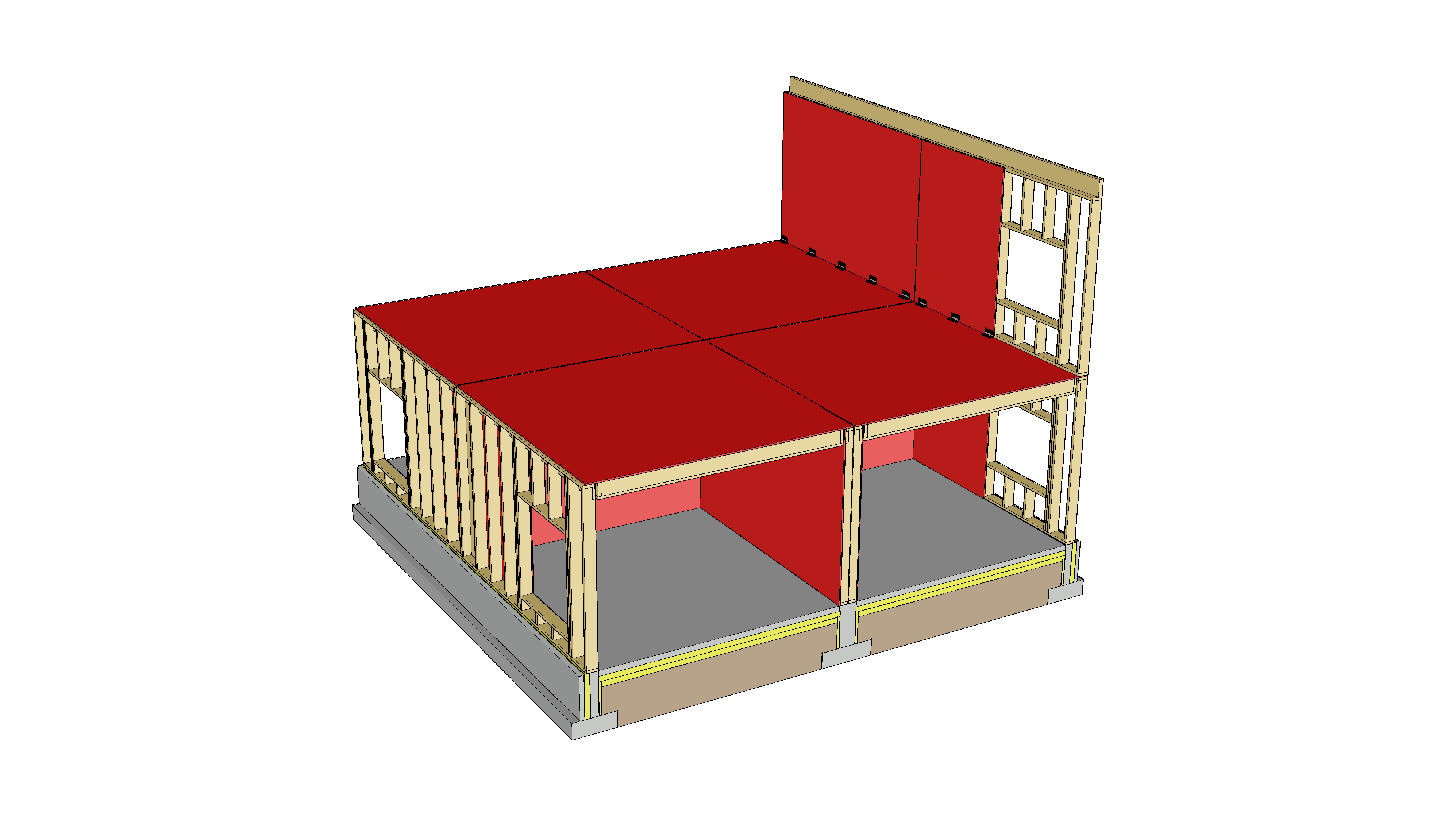 Palotilanteessa pyritään käyttämään samoja jäykisteitä kuin murtorajatilassa 
Ulkoseinissä voidaan hyödyntää tuulensuojalevytystä, jos sisäpuolen levytys tuhoutuu palossa
Kaksoisrunkoseinissä voidaan hyödyntää palon vastaista runkopuoliskoa, jos palonpuoleinen levy ei toimi jäykisteenä
Teolliset rakennusjärjestelmät - Kantavat rankarakenteiset tasoelementit